ULTRA-REALISTIC IMAGING AND  OptoClonesTM Hans I. Bjelkhagen Professor at the Centre for Ultra-Realistic Imaging
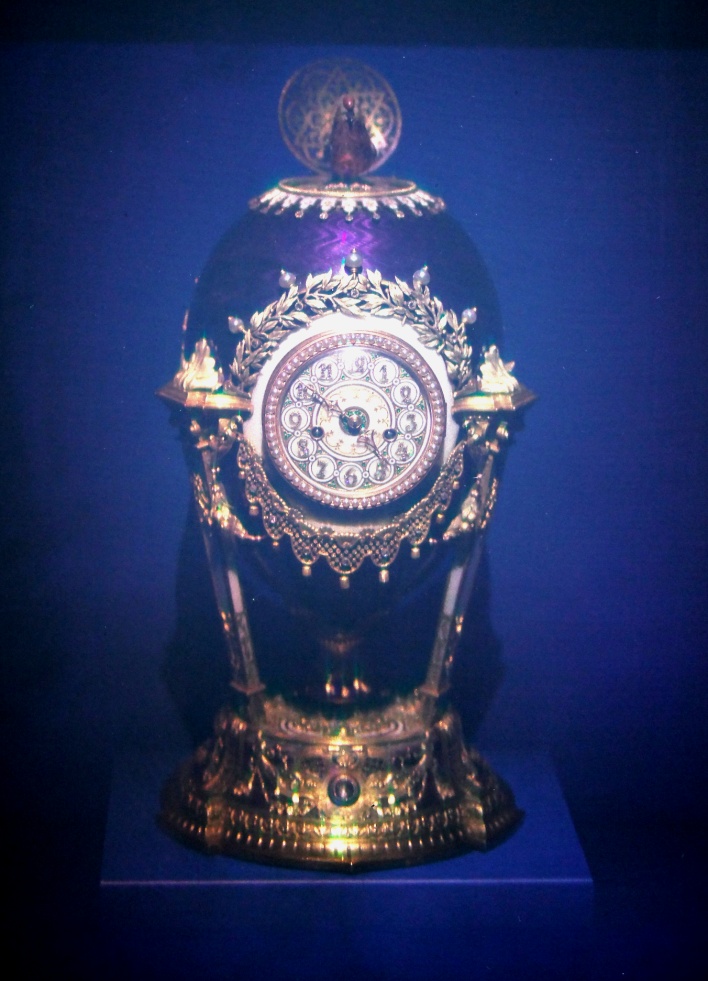 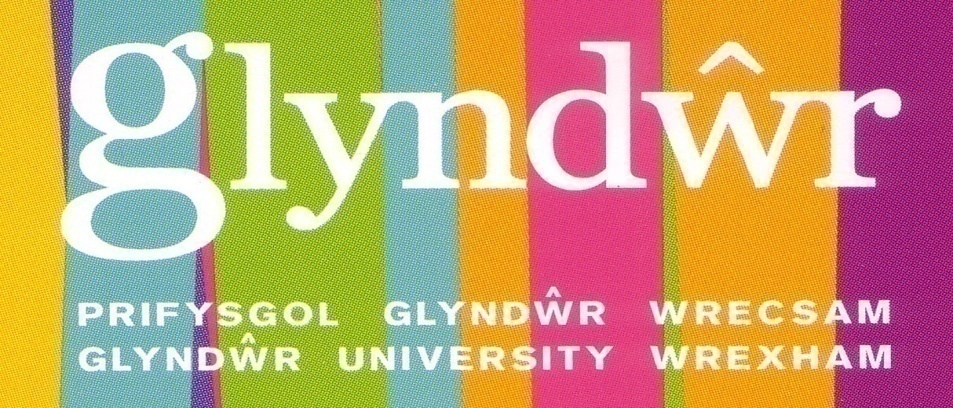 www.hansholo.com
OptoClones_ PhotonicsWest'16
Holograms of Artifacts in Museums
In the early days of holography, display holograms were introduced to museums as a new display technique for showing rare and expensive artifacts . These early monochrome holograms looked very realistic, but not being able to reproduce the artifact’s color was unacceptable for most museum applications. In addition, museums hesitated because of the expense and the need for special recording laboratories.
2
OptoClones_ PhotonicsWest'16
Denisyuk Monochrome Holograms
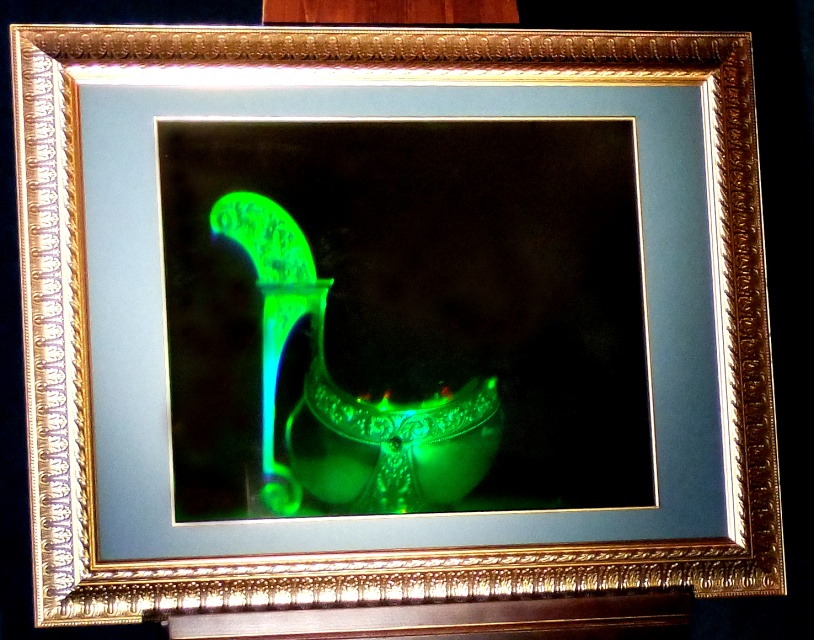 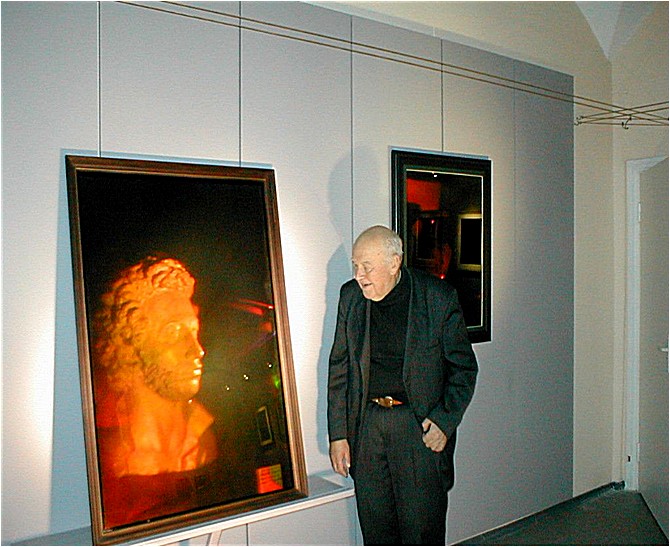 BRATINA  (1976)Silver bucket by Fabergé shop (end of XIX c.) 
The first large format , size 80×60 cm hologram, 
by Holography lab of  S. I. Vavilov SOI.
Denisyuk next to  PUSHKIN (1987)
Bust of  Russian poet Pushkin. One of the largest Denisyuk holograms, size 80x120 cm , by Holography lab of  S. I. Vavilov SOI.
The early monochrome large-format Denisyuk holograms recorded in the former USSR were very impressive. The bright, high-contrast, holograms were recorded using red-wavelength lasers on ultra-fine-grain, silver-halide emulsions. Such holographic materials were not produced by Agfa, Ilford or Kodak, which made it difficult to record such holograms in other parts of the world.
3
OptoClones_ PhotonicsWest'16
Denisyuk Monochrome Holograms
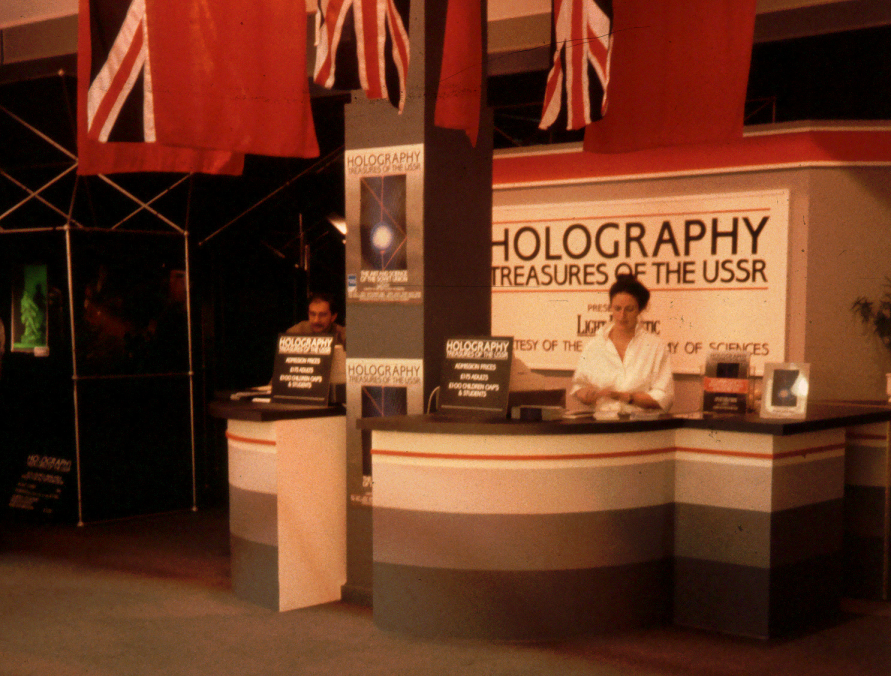 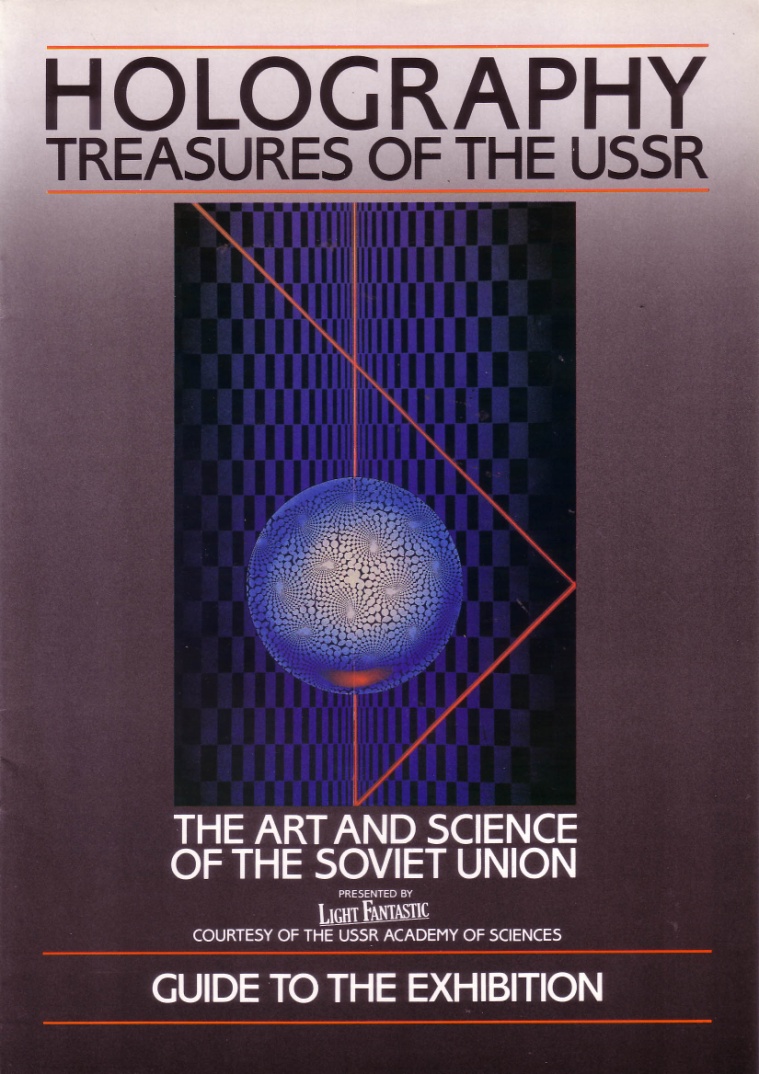 Because of the high-quality of the Denisyuk reflection holograms in the former USSR; museums in these countries were keener than western museums to study and test holography. A selection of these holograms was brought to the West at the 1985 exhibition:
	 ‘Holography – Treasures of the USSR’ 
at the Trocadero Centre in London
4
OptoClones_ PhotonicsWest'16
Ultra-Realistic Imaging
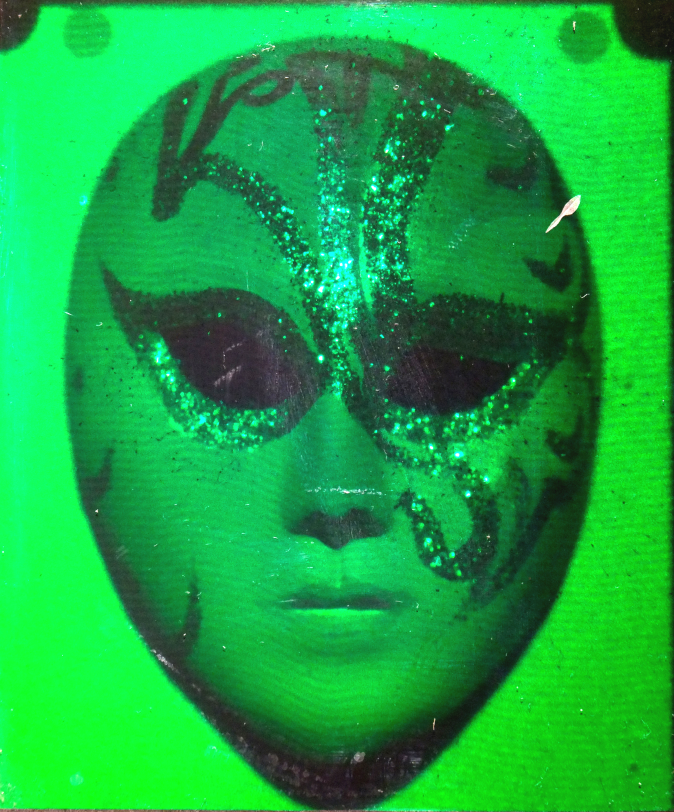 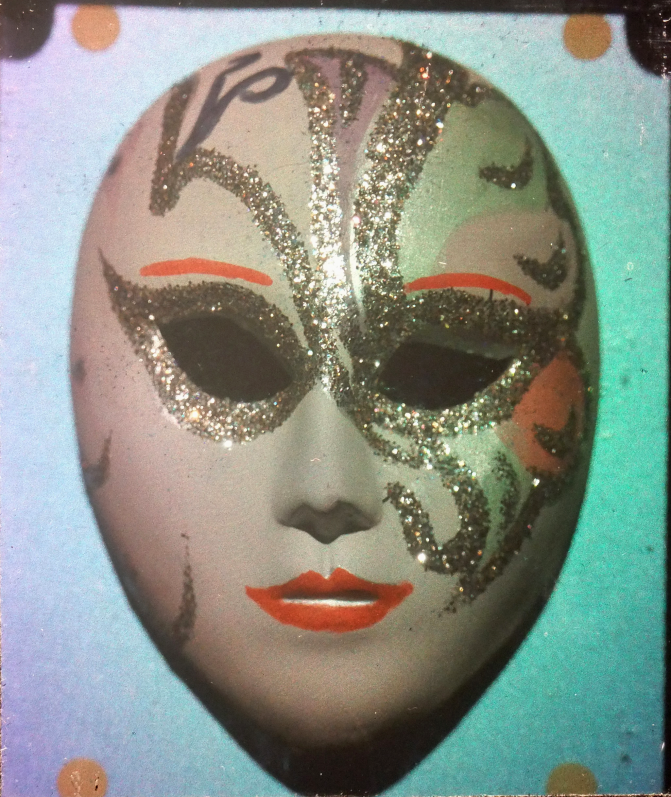 Monochrome and  Color Denisyuk Holograms
5
OptoClones_ PhotonicsWest'16
What is an Ultra–Realistic Image?
It looks “identical” to the real object observed by eye,
Very accurate color rendition,
Same scale – no magnification,
Resolution corresponds to the eye resolution, 
No detectable image blur (spatial or chromatic),
No field-of-view limitations,
Image light reflections move like they do on the object,
In principle – recording light waves reflected off an object, store and recreate them later,
ONLY COLOR DENISYUK HOLOGRAPHY can accomplish this.
6
OptoClones_ PhotonicsWest'16
What is an OptoCloneTM?
It is a Denisyuk hologram recorded with a minimum of three RGB lasers and displayed using RGB-LED lights in a special display case.  

	Since “hologram” and “holography” are used for non-holographic applications today  (“2D Pepper’s Ghost” - projection techniques) it is important to introduce new terms which describe real holograms and ultra-realistic imaging. OptoCloneTM has been world-wide trade-marked.
7
OptoClones_ PhotonicsWest'16
Old and Modern Pepper’s Ghost
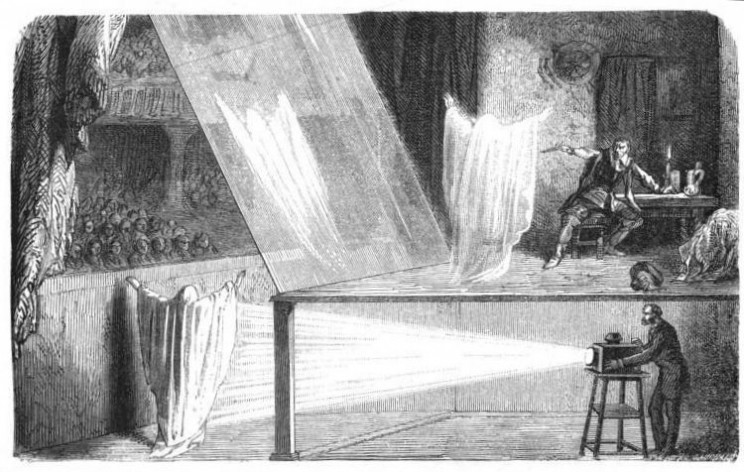 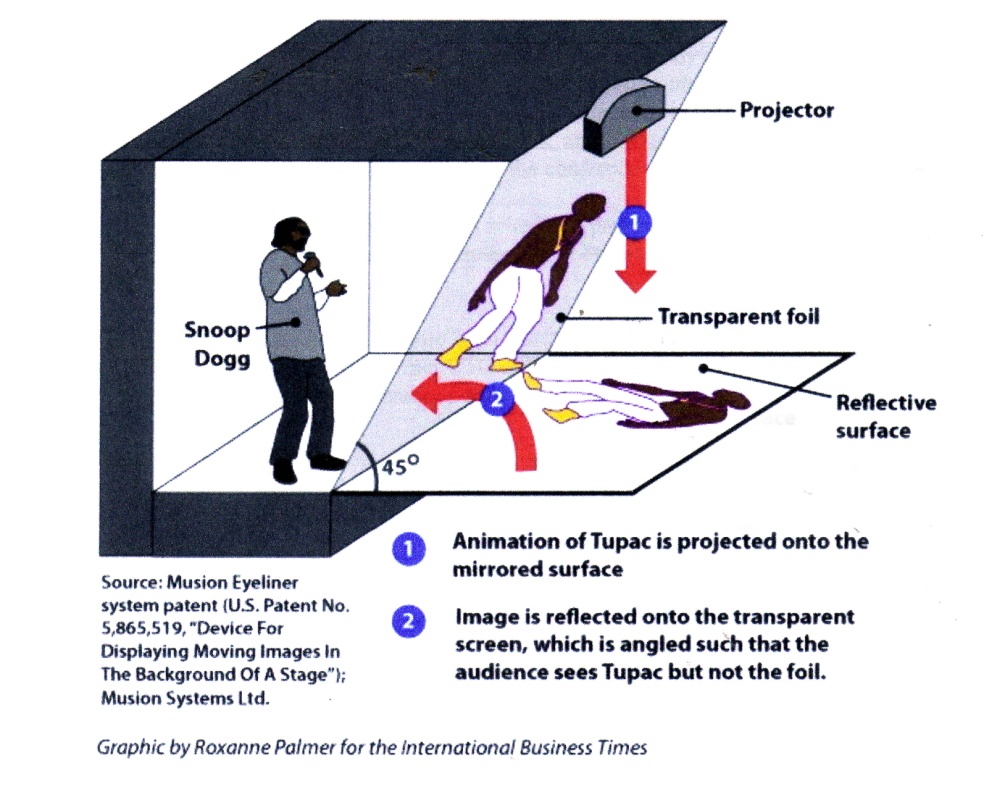 F. Marion, L’Optique (1869)      3-D display

But not “holography” or “holograms”
 Hologram USA has exclusive rights to exploit patented technologies used to create life-size, hologram-like images across all platforms
2-D display
8
OptoClones_ PhotonicsWest'16
Analogue Color Hologram Recording
9
OptoClones_ PhotonicsWest'16
Recording Materials
Panchromatic materials needed:

Ultrafine-grain silver-halide (SH) materials
Slavich  (improved versions by the end of 2013) 
Sphera-S  (only custom orders)
Ultimate (new 4-nm emulsion introduced – limited production) 
Colour Holographic  (recent improved materials)
SilverCross (limited manual production)
10
OptoClones_ PhotonicsWest'16
OptoCloneTM  of Watches
11
OptoClones_ PhotonicsWest'16
Museum Artifacts Recorded in a Laboratory
Bringing the Artifacts Back to the People was a UK project to record color holograms instead of the real artifacts for a touring exhibition. One of the first artifacts to benefit under this project was  the 14,000-year-old Decorated Horse Jaw Bone from the ice age. The bone was discovered in Kendrick's Cave in Llandudno and is the only piece of artwork dated to the end of the last Ice Age or Late Glacial period in Britain. It was dug up by Thomas Kendrick in 1880.  Acquired by the British Museum in 1959. The OptoCloneTM  of the jaw bone was recorded at CMO on 21 April 2009.
12
OptoClones_ PhotonicsWest'16
Decorated Horse Jaw Bone Recording
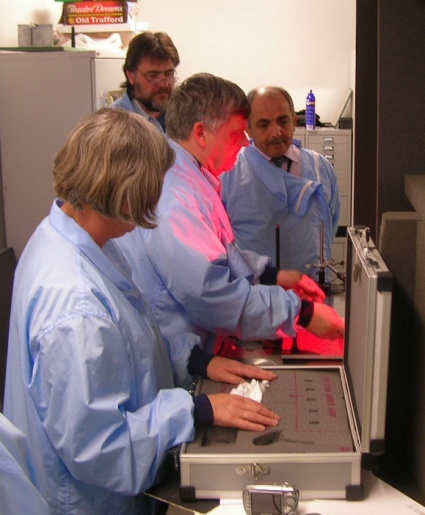 Jill Cook,  British Museum	                Horse Jaw under the recording plate
Peter Crosby,  Hans Bjelkhagen,
Ardie Osanlou, CMO
Recording of the Horse Jaw OptoClone TM at CMO
13
OptoClones_ PhotonicsWest'16
Decorated Horse Jaw Bone Hologram
Photo of the OptoClone TM
14
OptoClones_ PhotonicsWest'16
Tudor Owl Jug and Sergeant at Arms Ring
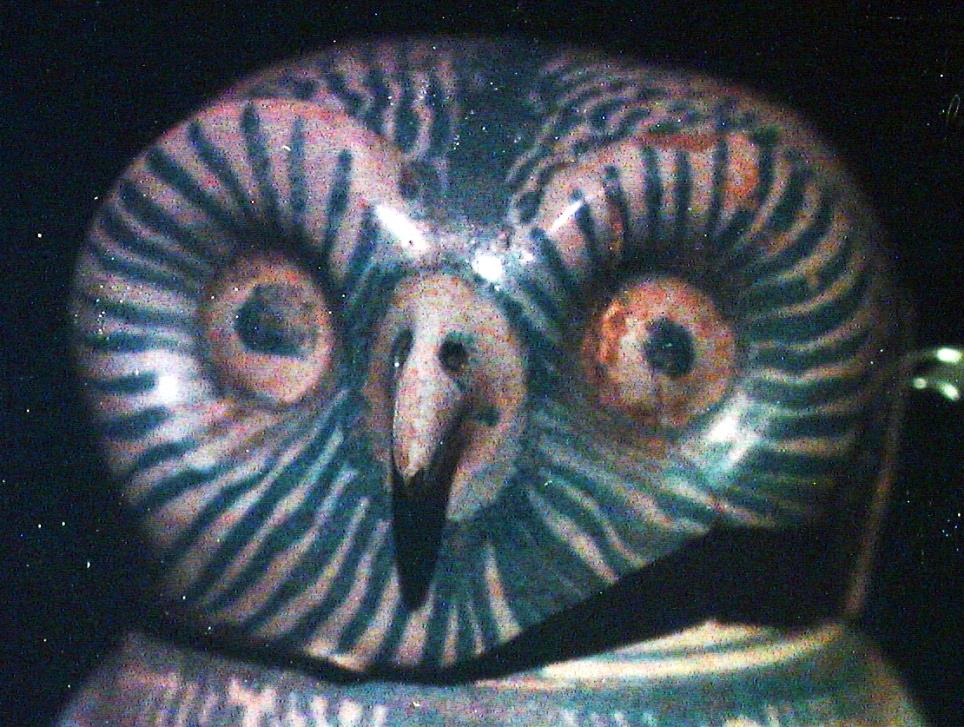 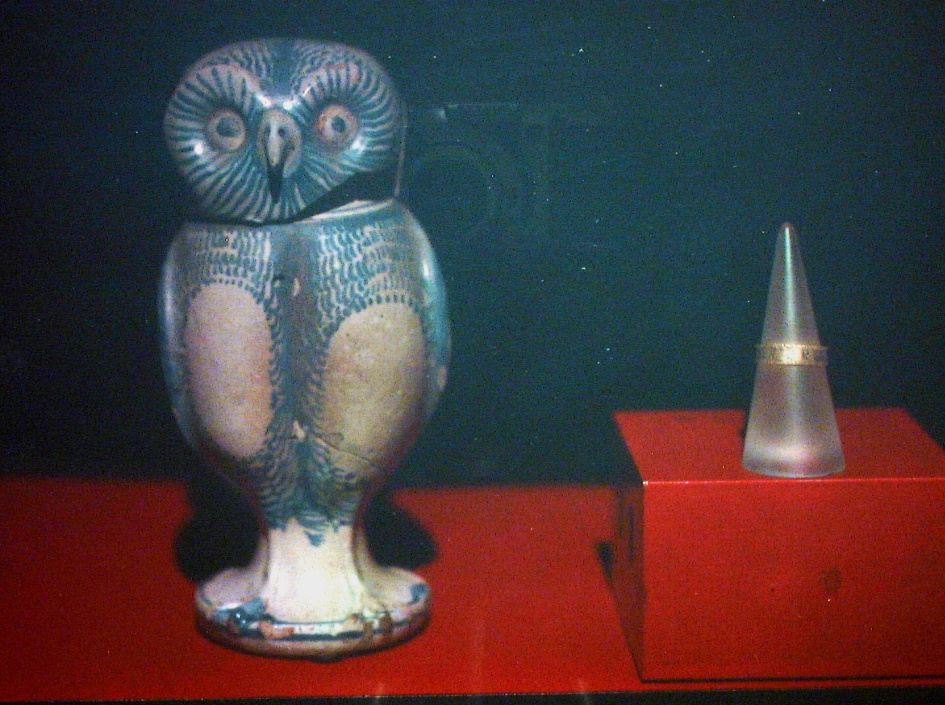 Recording of the hologram at CMO
Photo of the recorded OptoClone TM plate,  size 30 cm by 40 cm
15
OptoClones_ PhotonicsWest'16
Llangollen Museum Hologram Exhibition
Bronze Age Axe Head
Bronze Age Axe Head OptoCloneTM
16
OptoClones_ PhotonicsWest'16
HiH Mobile Recording Equipment
Mobile recording equipment essential for applications, such as, e.g.  museum artifact recording. Thanks to the new solid-state  lasers, it is now possible to build the necessary recording equipment. 

The Hellenic Institute of Holography (HiH) in Greece has a portable three-color analogue holographic recording system, the ZZZyclopsTM with the following lasers:

Red laser: 638 nm at output power 90 mW (HiH-R100 DL laser)
Green laser: 532 nm at output power 100 mW (Cobolt Samba laser)
Blue laser:  457 nm at output power 50 mW (Colbolt Twist laser)
17
OptoClones_ PhotonicsWest'16
HiH Mobile Recording Equipment
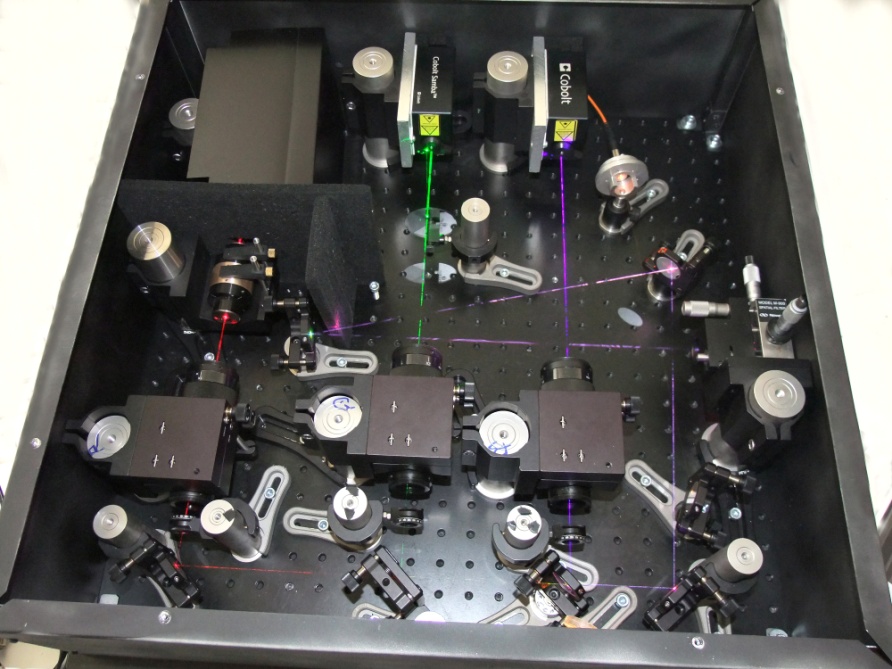 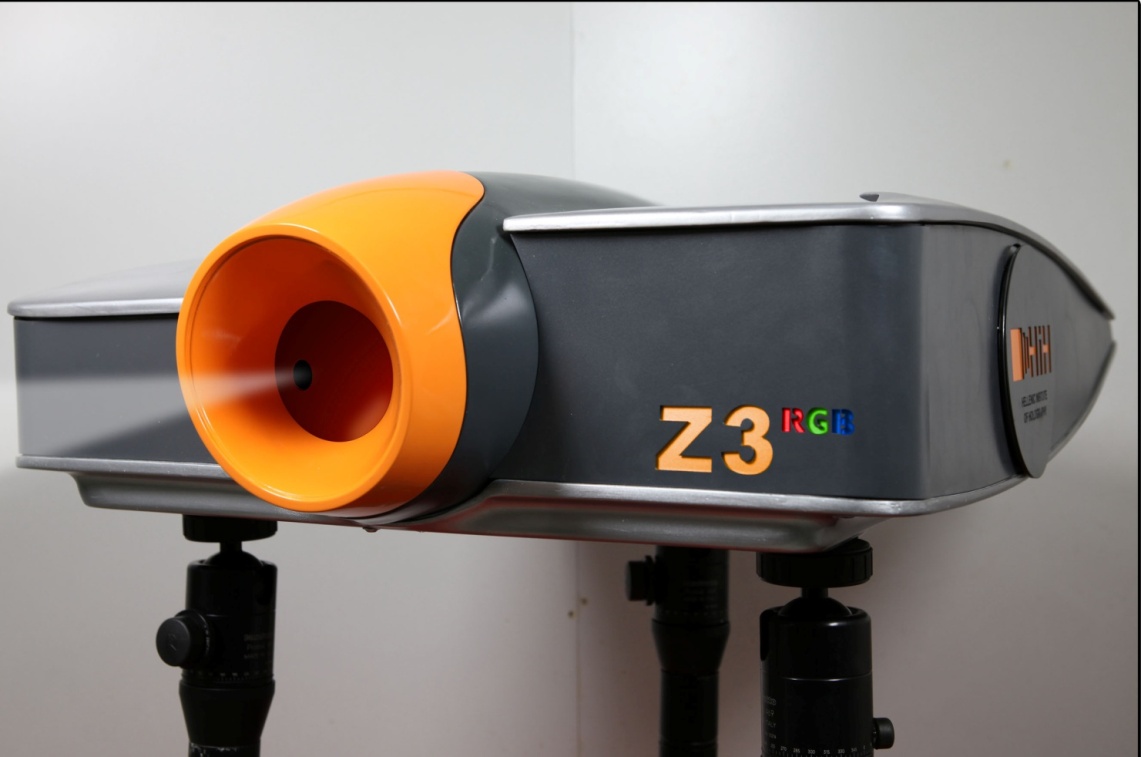 Recording equipment
18
OptoClones_ PhotonicsWest'16
HiH Mobile Recording Equipment
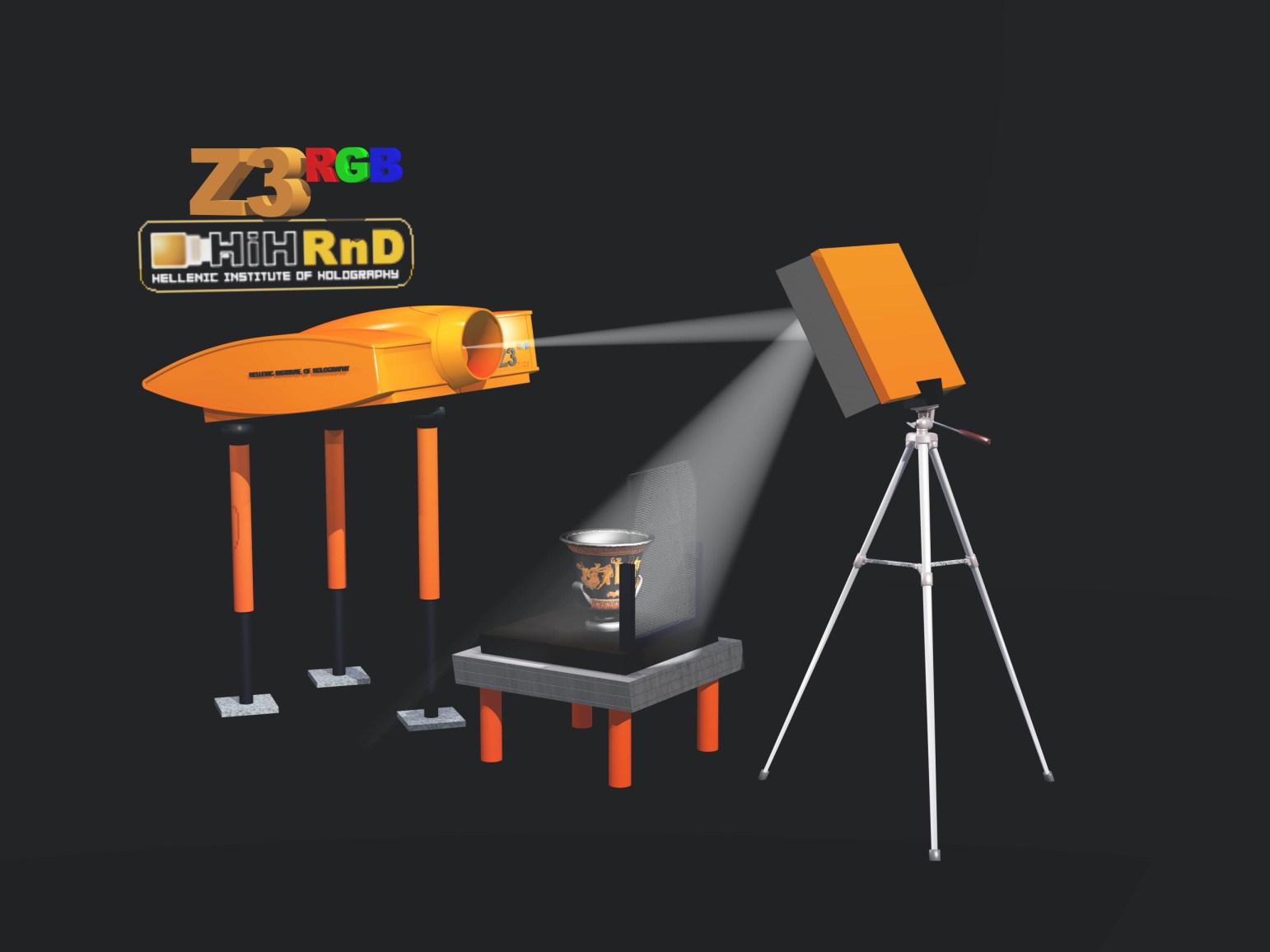 19
OptoClones_ PhotonicsWest'16
New LED Lights for OptoClonesTM
The progress in Light-Emitting Diodes (LEDs) has opened new possibilities for the display of color holograms. The ideal situation would be if the wavelengths of the LED light source could match the recording laser wavelengths used. This would guarantee that only the light from the source (mixture of the wavelengths) to illuminate the hologram is the same as the one used to create the holographic image. Using a halogen spotlight, which is the common practice today, a large part of the light spectrum emitted is illuminating the surface of the plate without having any impact on the intensity of the image. Instead it creates light scattering, lowering the image contrast.
20
OptoClones_ PhotonicsWest'16
Image Blur in Display Holograms
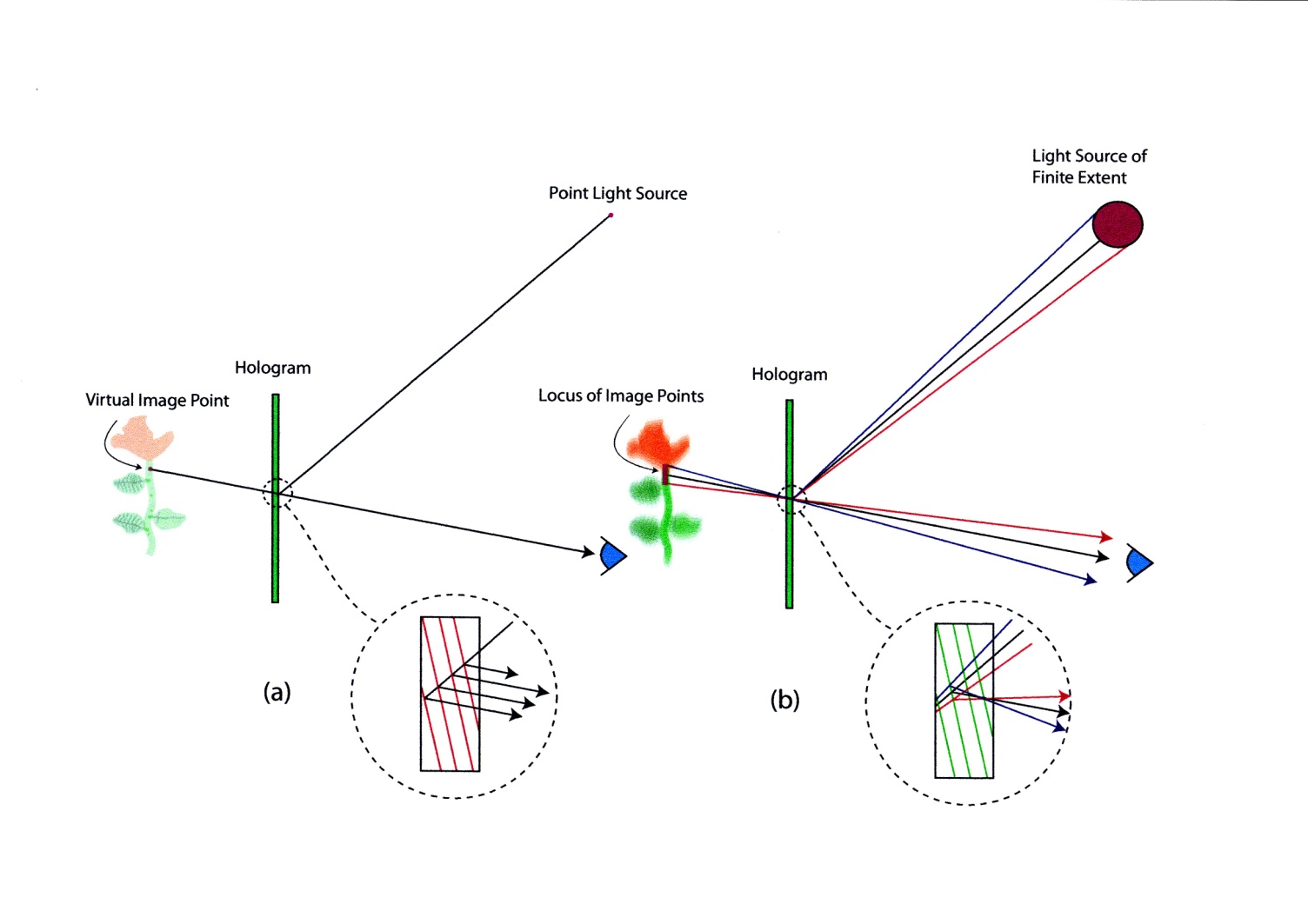 Image blur needs to be less than the resolution of the eye at the hologram viewing distance
21
OptoClones_ PhotonicsWest'16
Display of Reflection Holograms
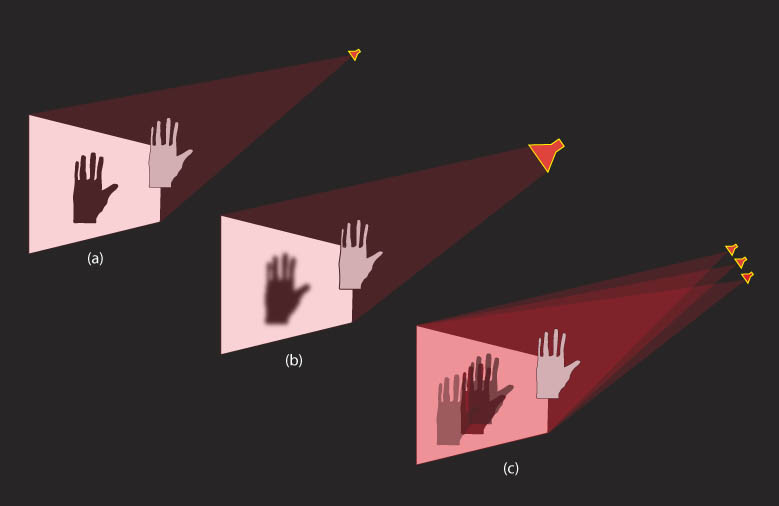 Layman's diagram showing the importance of using a point source light to illuminate a hologram. Here we make an analogy to the shadow cast by a spotlight on a screen. In (a) the spotlight emits light from a small point, resulting in a sharp image. In (b) a large-area diffuse spotlight results in a diffuse image. In (c) many spotlights illuminate the hologram, resulting in multiple images.
22
OptoClones_ PhotonicsWest'16
Light for Illuminating Color Holograms
The selection of a suitable lamp for the reconstruction (illuminating) of color holograms is much more important than the selection of lamps for monochrome hologram display. The color balance for the recording of a color hologram must be adjusted with the type of light that is going to be used for the display of the finished hologram in mind. Color reproduction in a reflection hologram is only correct when the light is illuminating the hologram or film at a specific angle.
23
OptoClones_ PhotonicsWest'16
Light-Emitting Diodes (LEDs)
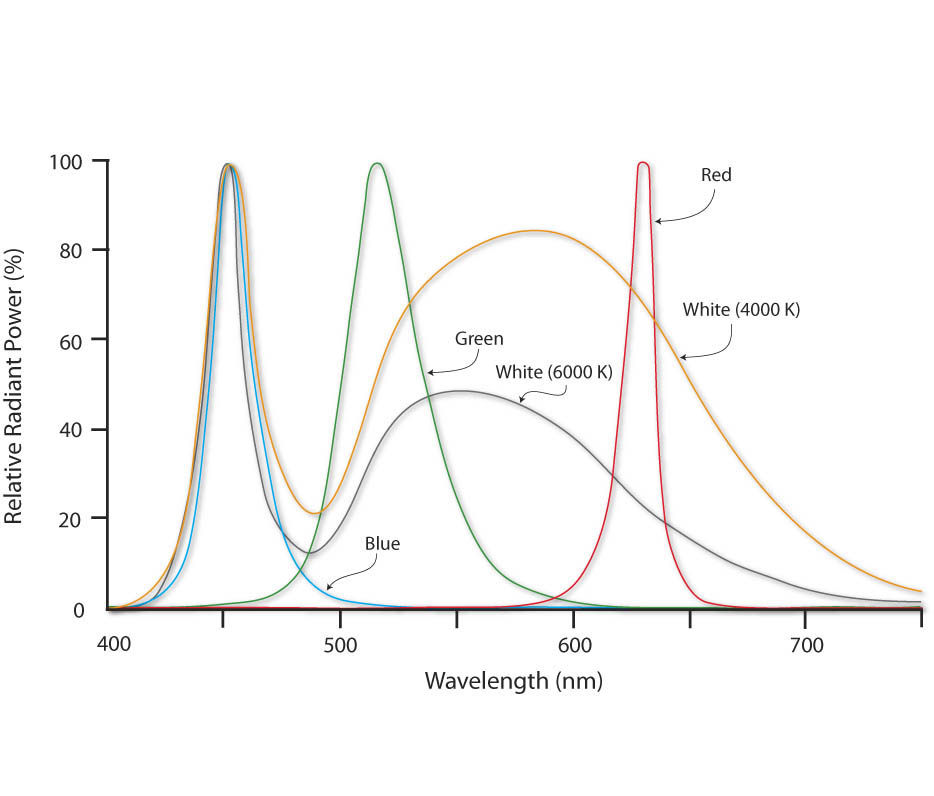 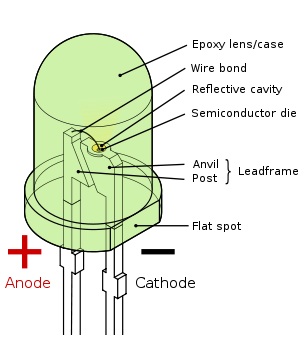 Long life (20,000 to 100,000+ hours),
  Small size for improved design and sharper holographic images,
  High durability and robustness to thermal and vibration shocks,
  Low energy usage / high energy efficiency,
  No IR or UV in the beam output,
  Directional light output for increased system efficiency,
  Digital dynamic colour control – white point tuneable.
24
OptoClones_ PhotonicsWest'16
AutoTech RGB LED Light
The Hellenic Institute of Holography in Greece has developed a special LED spotlight, the 



for the OptoCloneTM display
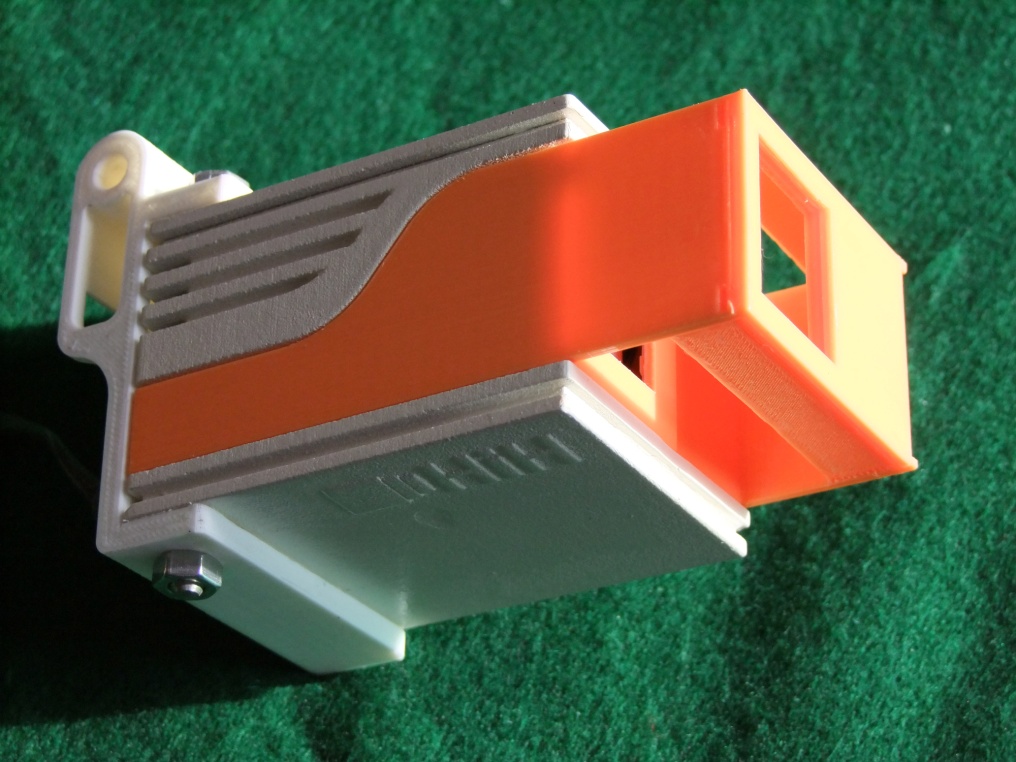 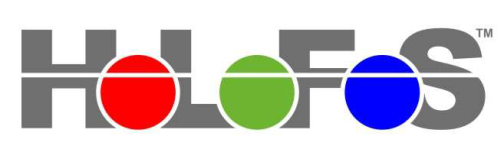 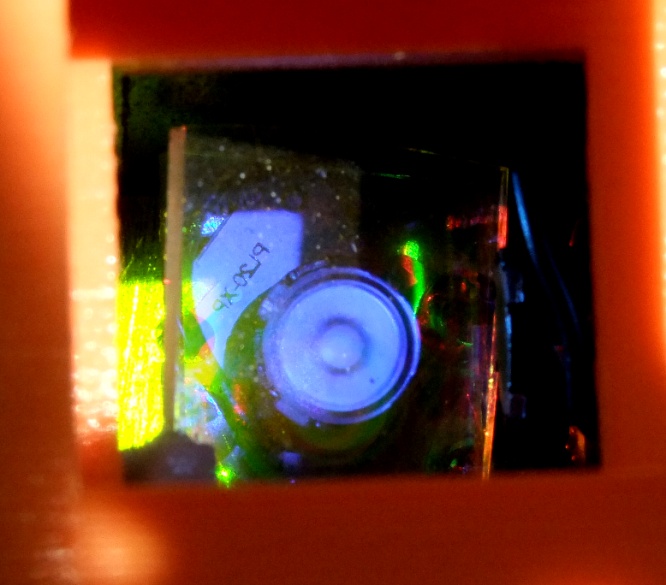 The HoLoFoSTM model (λ) LED with a source size about Ø2 mm
25
OptoClones_ PhotonicsWest'16
Display Case with Integrated LED Light
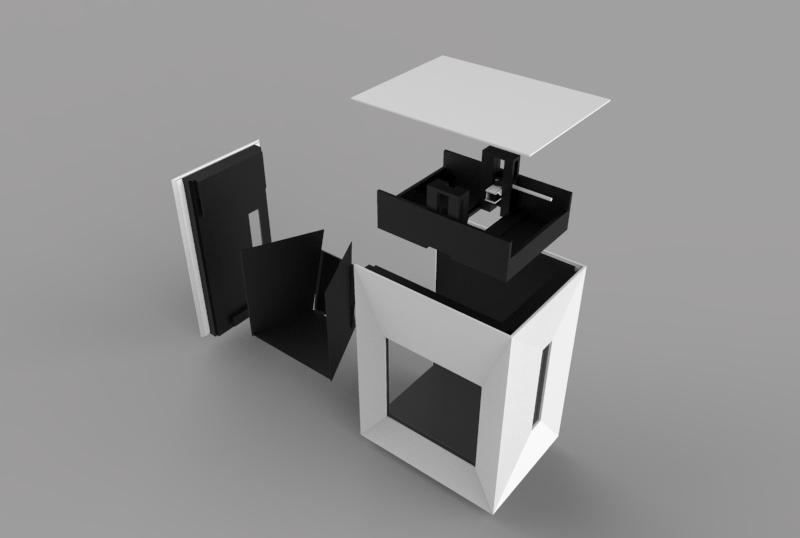 The HiH display box with integrated LED light for the correct display of OptoClonesTM
26
OptoClones_ PhotonicsWest'16
The Fabergé EGG OptoCloneTM  Project
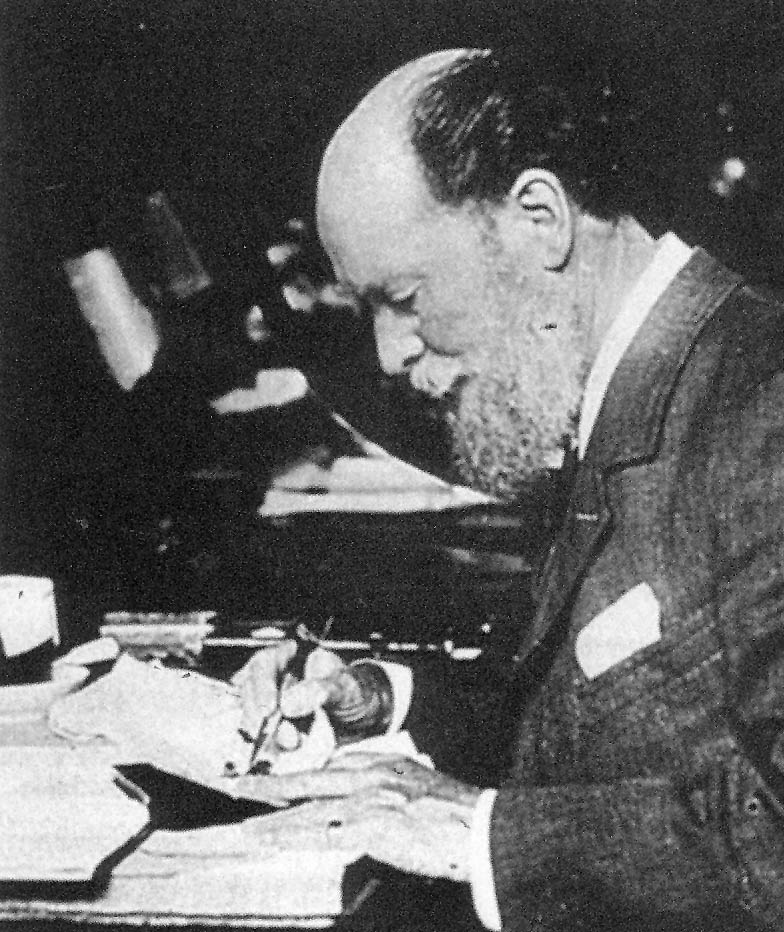 Carl Fabergé (1846 -1920)
Photo by H. Aubert,  about 1900
27
OptoClones_ PhotonicsWest'16
The Fabergé EGG OptoCloneTM  Project
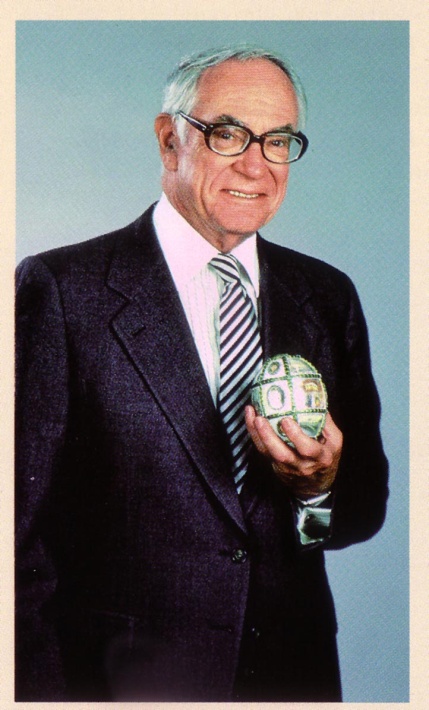 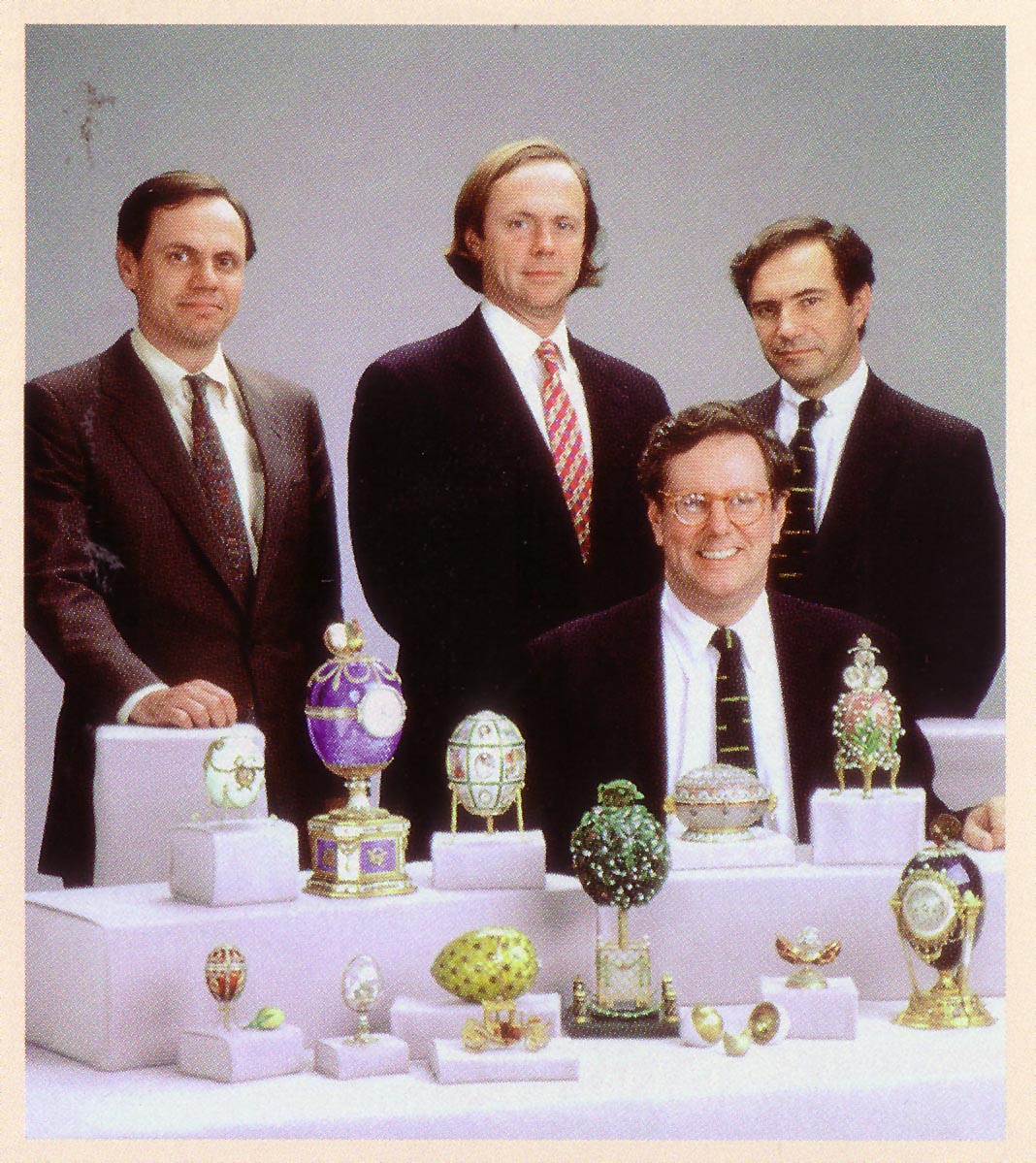 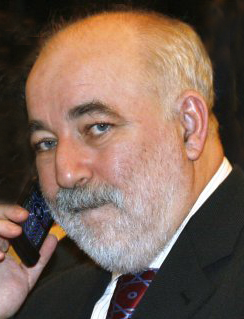 Malcolm Forbes (1919 –1990)	        His sons with the Fabergé Eggs  		    Viktor Vekselberg who bought 							         the collection for $120M
28
OptoClones_ PhotonicsWest'16
The Fabergé EGG OptoCloneTM  Project
To introduce this imaging technique to the world, we selected to record the most beautiful artifacts we could think of, namely the Imperial Fabergé Easter Eggs. The jewelled eggs with enamel and painted details were made by Carl Fabergé (1846 – 1920) in his workshop in St. Petersburg. Each egg often took a whole year to complete. One of the most famous eggs is the Coronation Easter Egg which was given to Empress Alexandra in 1897 by the Emperor Nicholas II as a memory of the coronation in 1896. This egg has a surprise inside: a model of a tiny gold carriage.
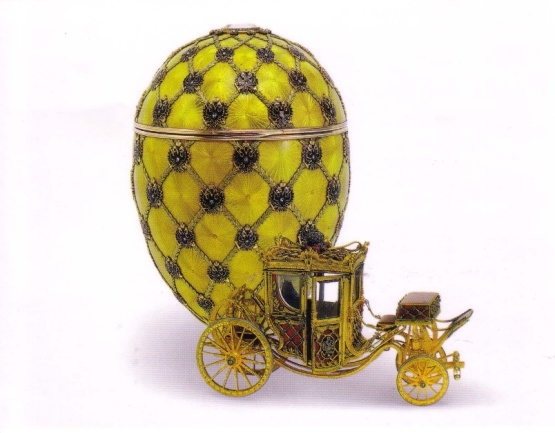 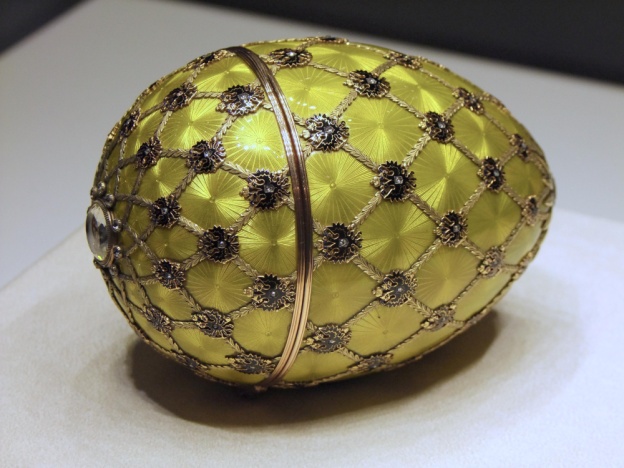 29
OptoClones_ PhotonicsWest'16
The Fabergé EGG OptoCloneTM Project
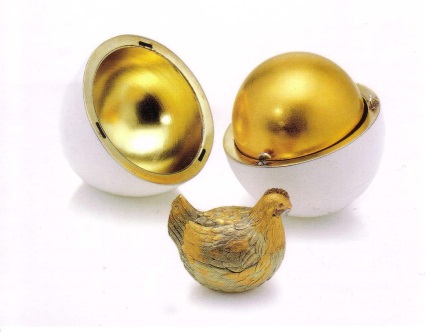 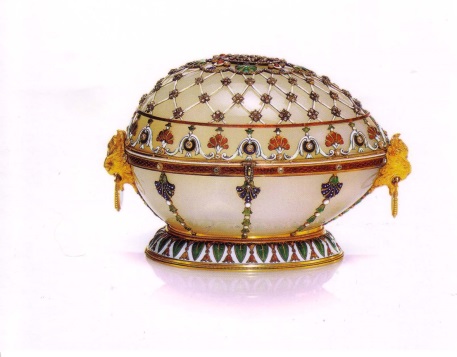 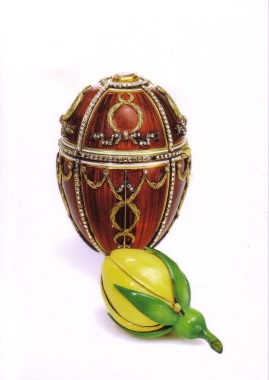 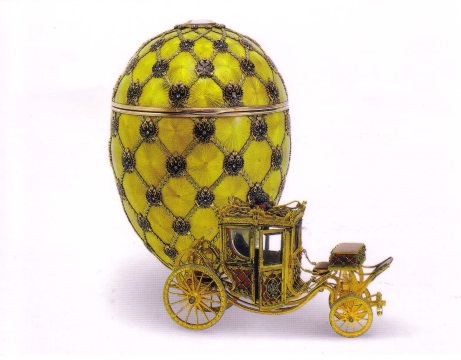 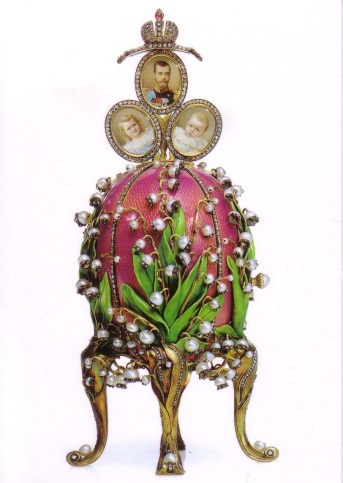 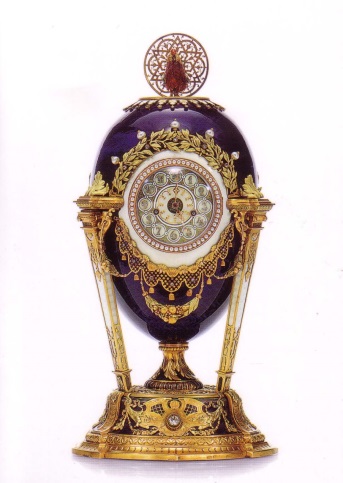 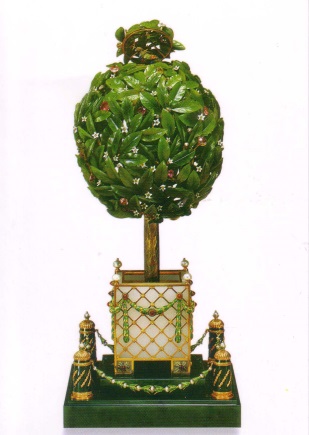 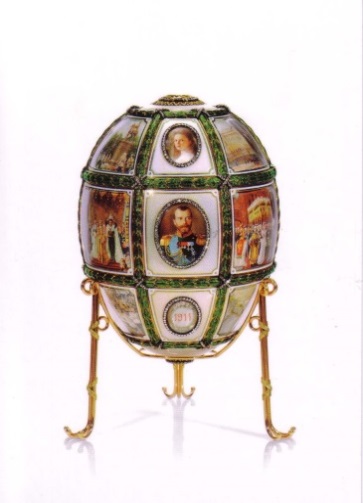 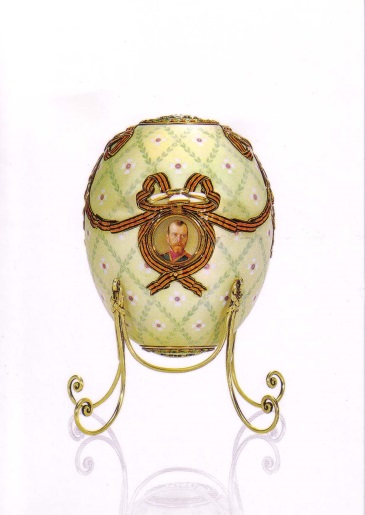 The nine Imperial Fabergé Easter Eggs from the Forbes’ Collection
30
OptoClones_ PhotonicsWest'16
The Fabergé EGG OptoCloneTM Project
The Forbes Fabergé collection in the USA contained nine of the Imperial Easter Eggs. In 2004 these eggs were acquired by Viktor Vekselberg for about $120 million. He brought them to Russia to be displayed to the general public in St. Petersburg. In November 2013 the Eggs were finally put on display in St. Petersburg at the new Fabergé Museum located in the Shuvalov Palace in the centre of St. Petersburg. The museum contains a total of approximately 4000 works of fine art and decorative applied art, including gold and silver items, paintings, porcelain, and bronze.
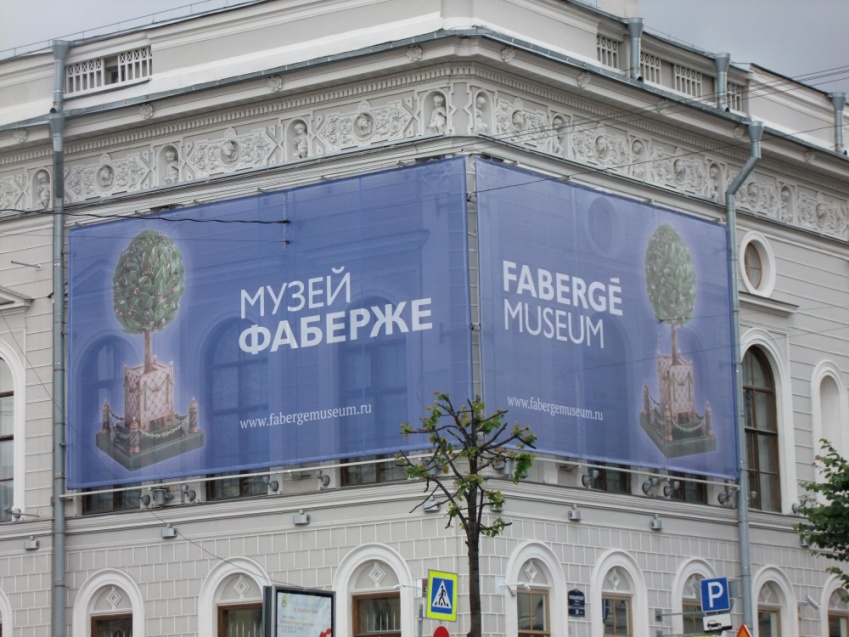 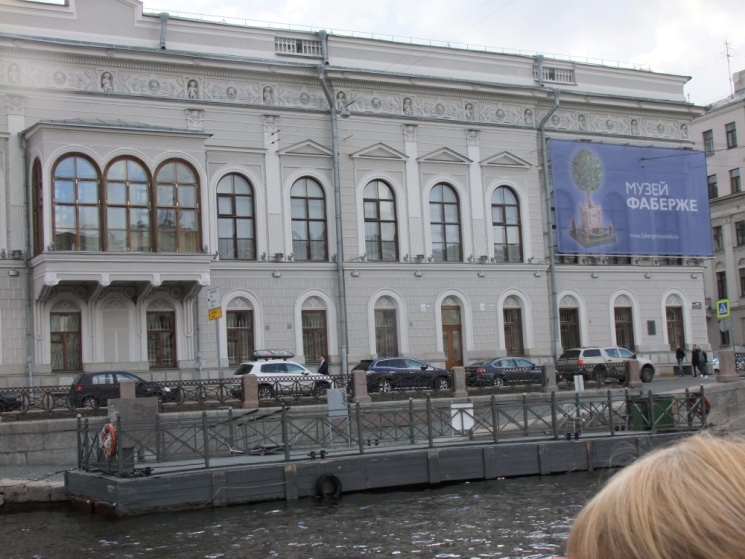 31
OptoClones_ PhotonicsWest'16
The Fabergé EGG OptoCloneTM Project
The mobile equipment from HiH in Greece was sent to the museum in St. Petersburg. During a few weeks in the spring of 2015 the recording took place in the basement laboratory of the museum. A recording tent was installed there and outside the tent the ZZZyclopsTM  equipment was positioned, sending “white” laser light into the tent.
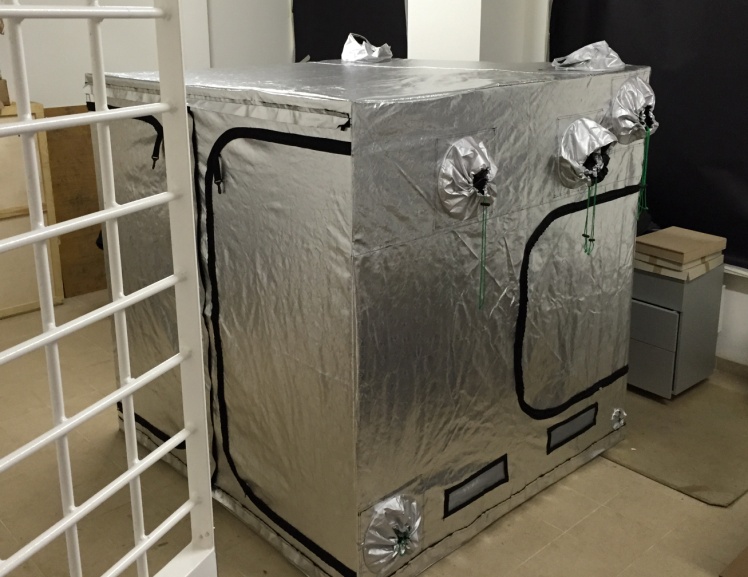 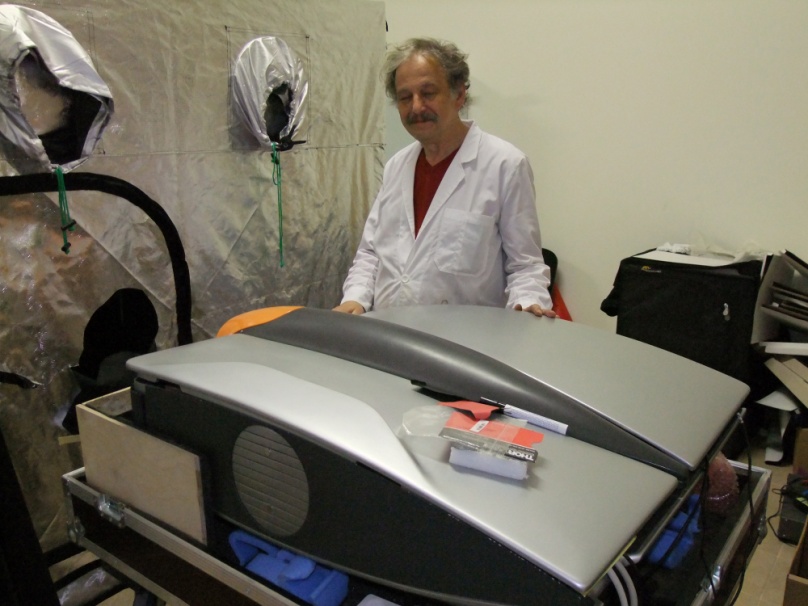 The recording tent
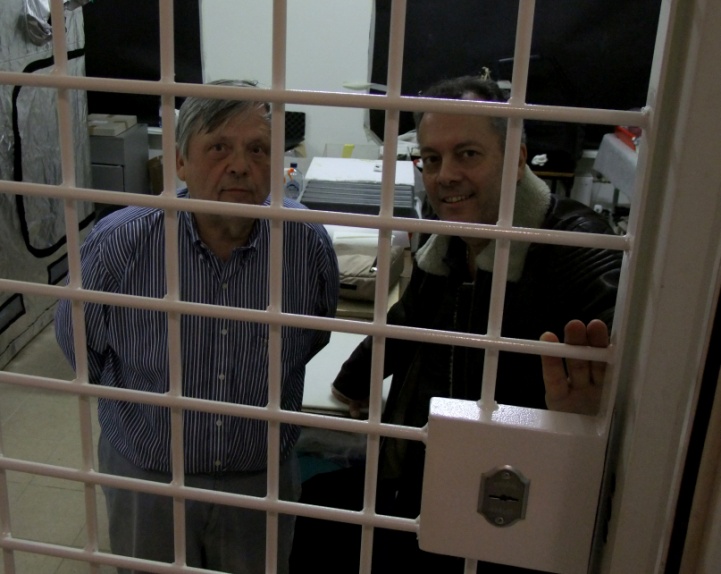 Andreas Sarakinos next to the equipment
Hans & Alkis “behind bars”
32
OptoClones_ PhotonicsWest'16
The Fabergé EGG OptoCloneTM  Project
Inside the tent there is a tripod with a front-silvered mirror to send the laser light down at a platform with a box in which the Eggs are  placed for the recording
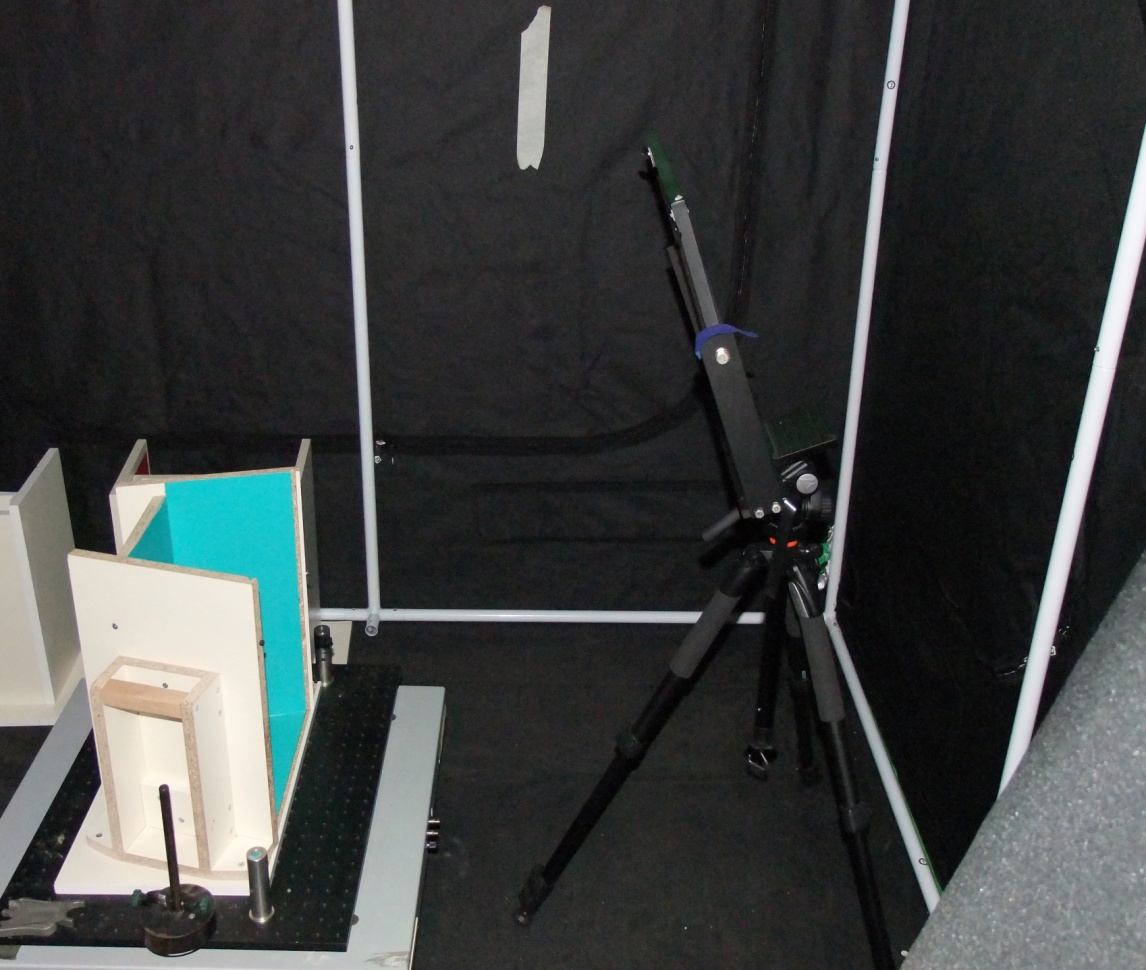 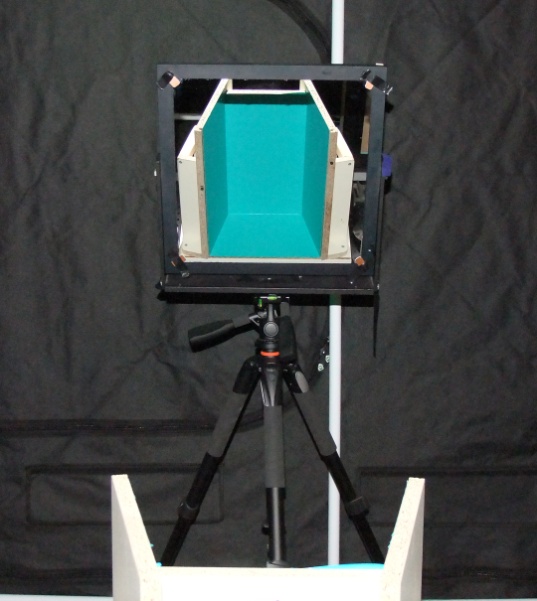 33
OptoClones_ PhotonicsWest'16
The Fabergé EGG OptoCloneTM  Project
One example of how the recording was performed.

	The 1911 Bay Tree Easter Egg is shown positioned in the recording box.
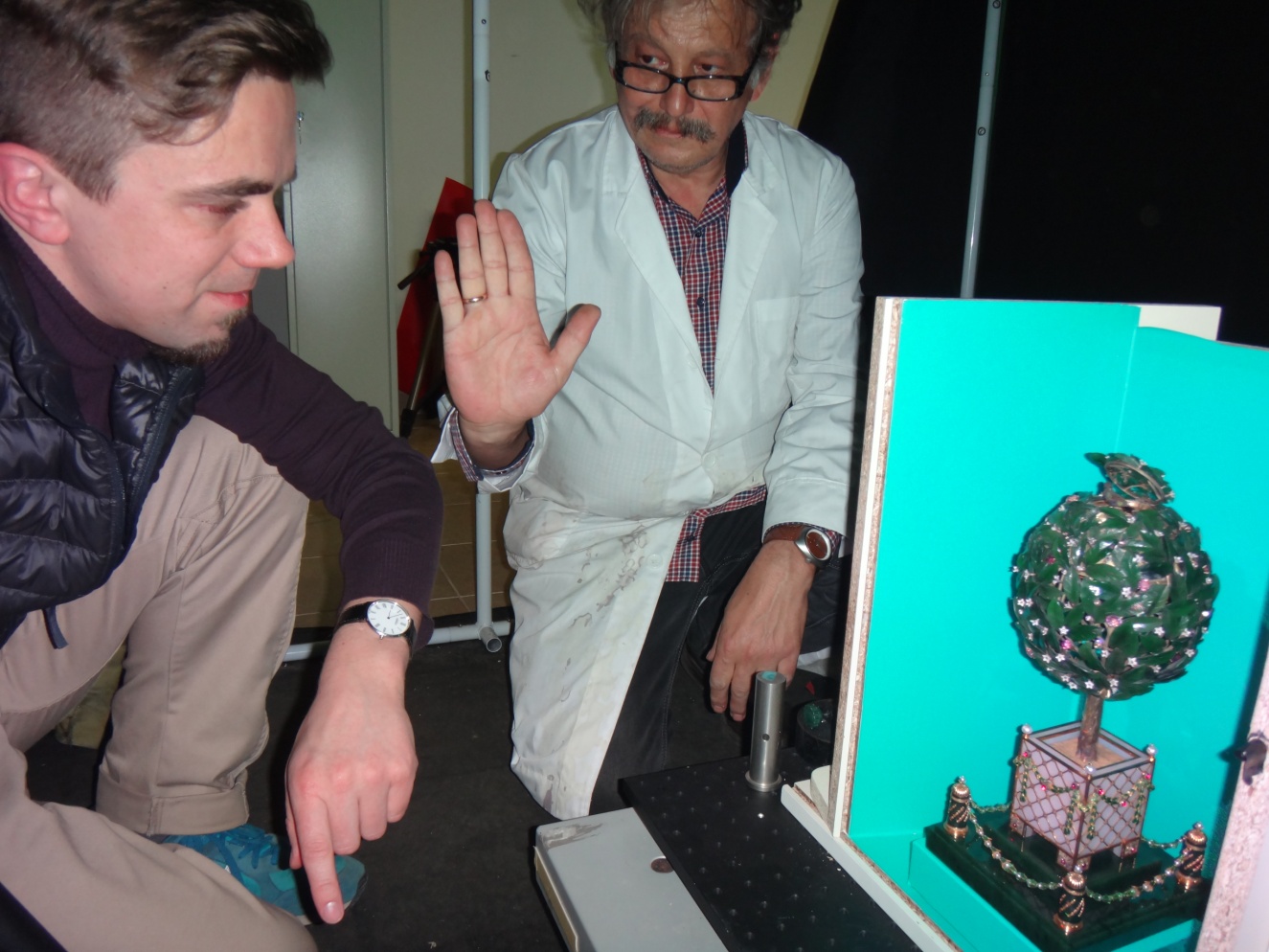 34
OptoClones_ PhotonicsWest'16
The Fabergé EGG OptoCloneTM  Project
The recorded Egg being carried out of the tent by Museum Curator Alexey Pomigalov
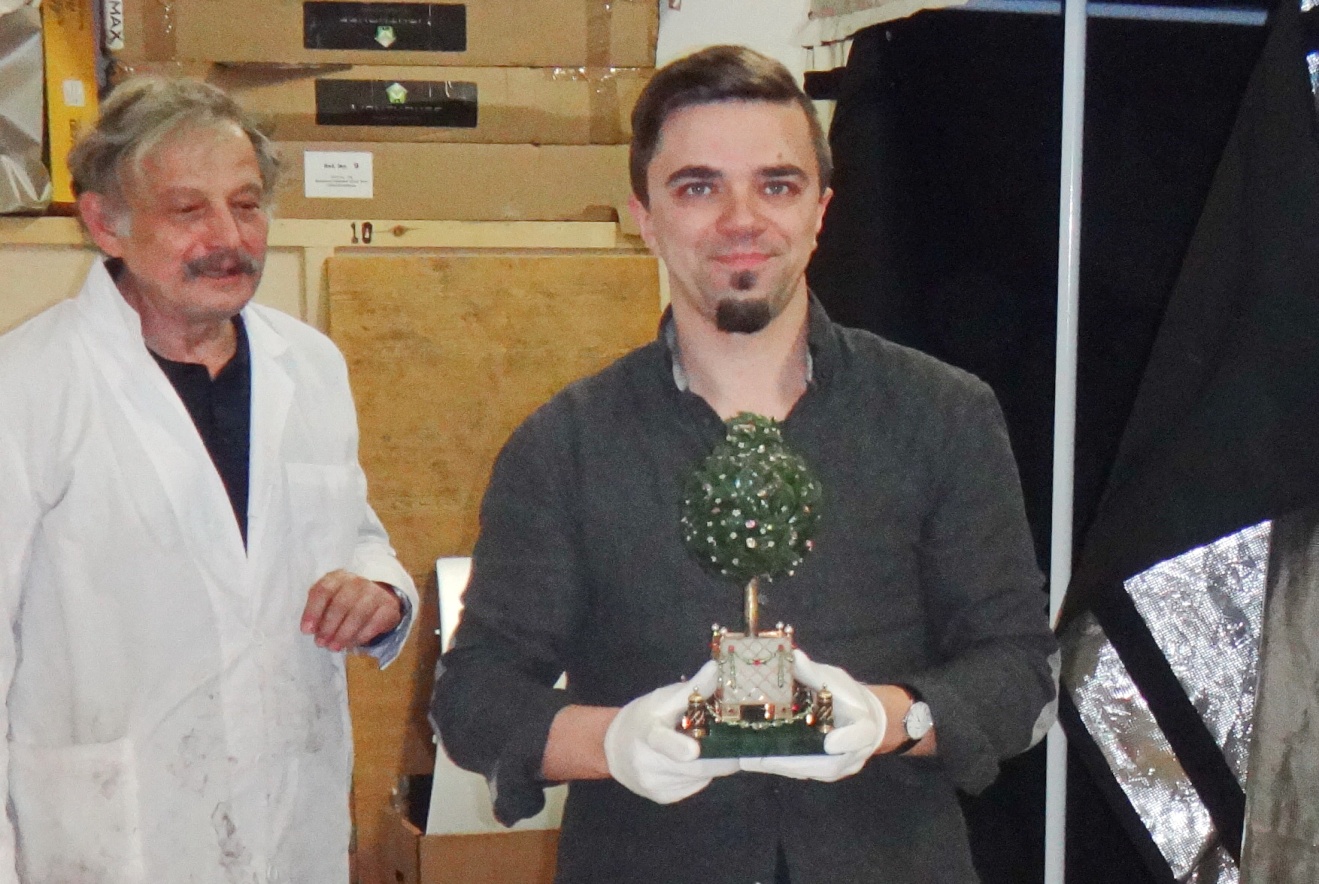 35
OptoClones_ PhotonicsWest'16
The Fabergé EGG OptoCloneTM  Project
The excellent quality of the recordings was achieved thanks to Andreas Sarakinos. 
	
	He spent long hours every day during several weeks, recording a total of about fifty OptoClonesTM
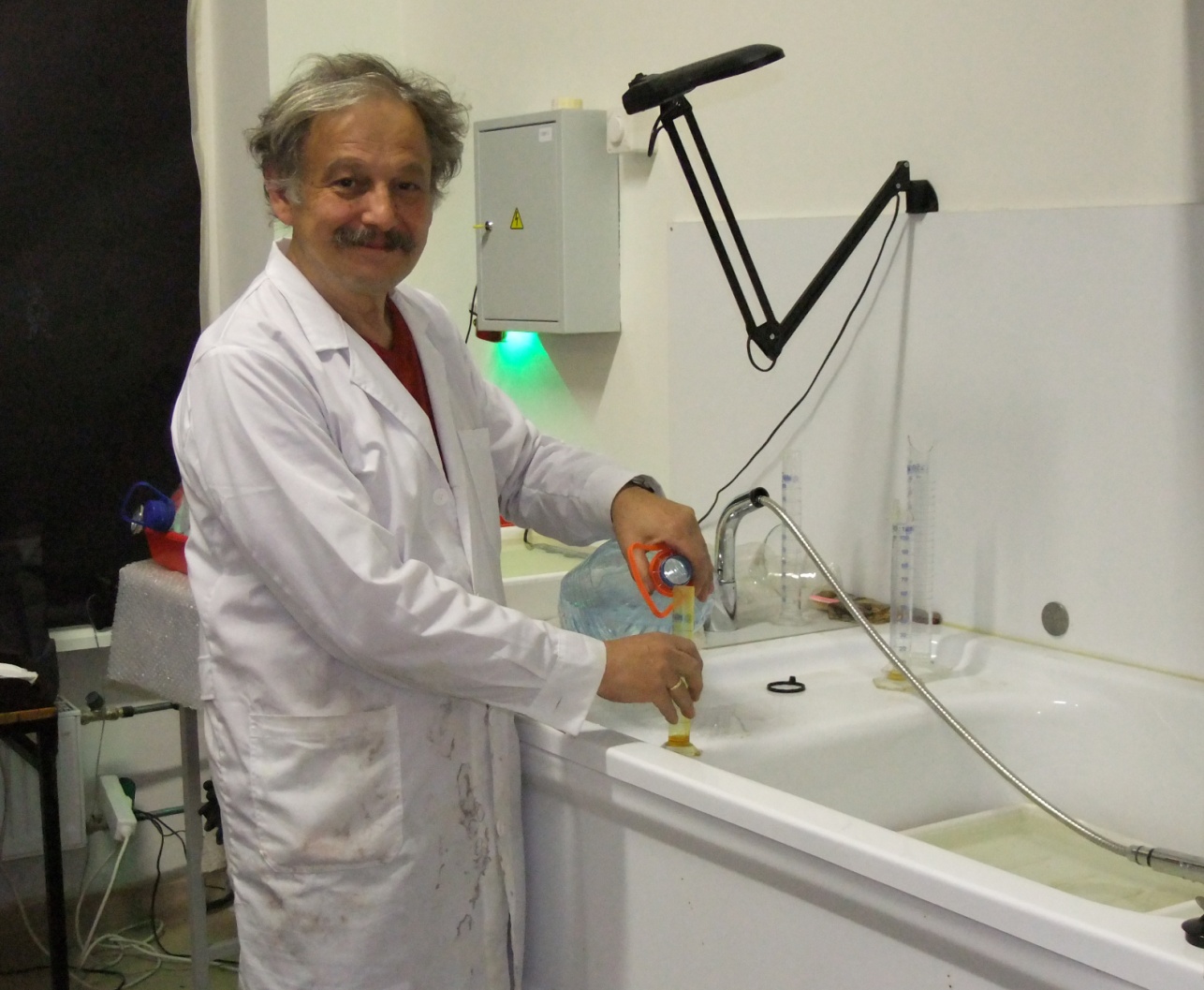 In the Fabergé Museum Lab there was a sink with water, which was convenient for the processing
36
OptoClones_ PhotonicsWest'16
The Fabergé EGG OptoCloneTM  Project
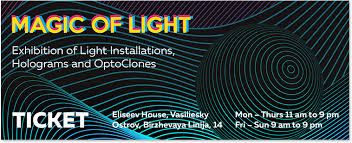 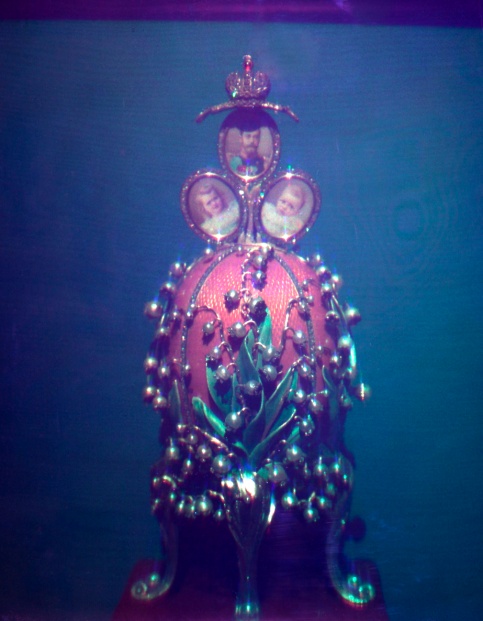 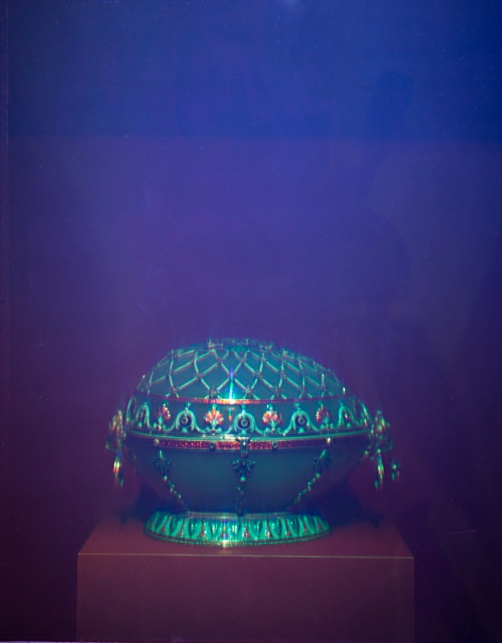 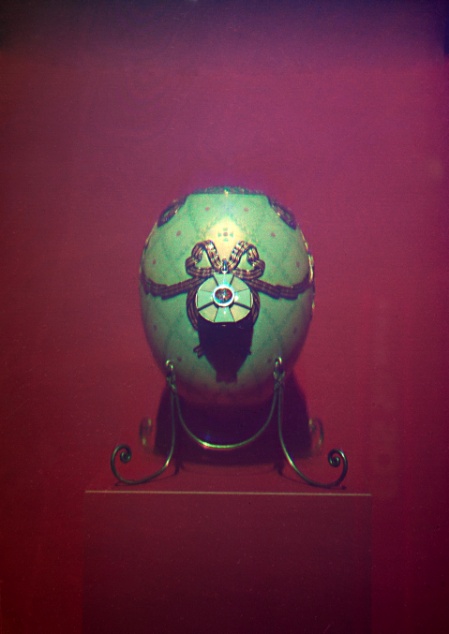 Fabergé Egg OptoClonesTM at the Eliseev House, ITMO University
37
OptoClones_ PhotonicsWest'16
The Fabergé EGG OptoCloneTM  Project
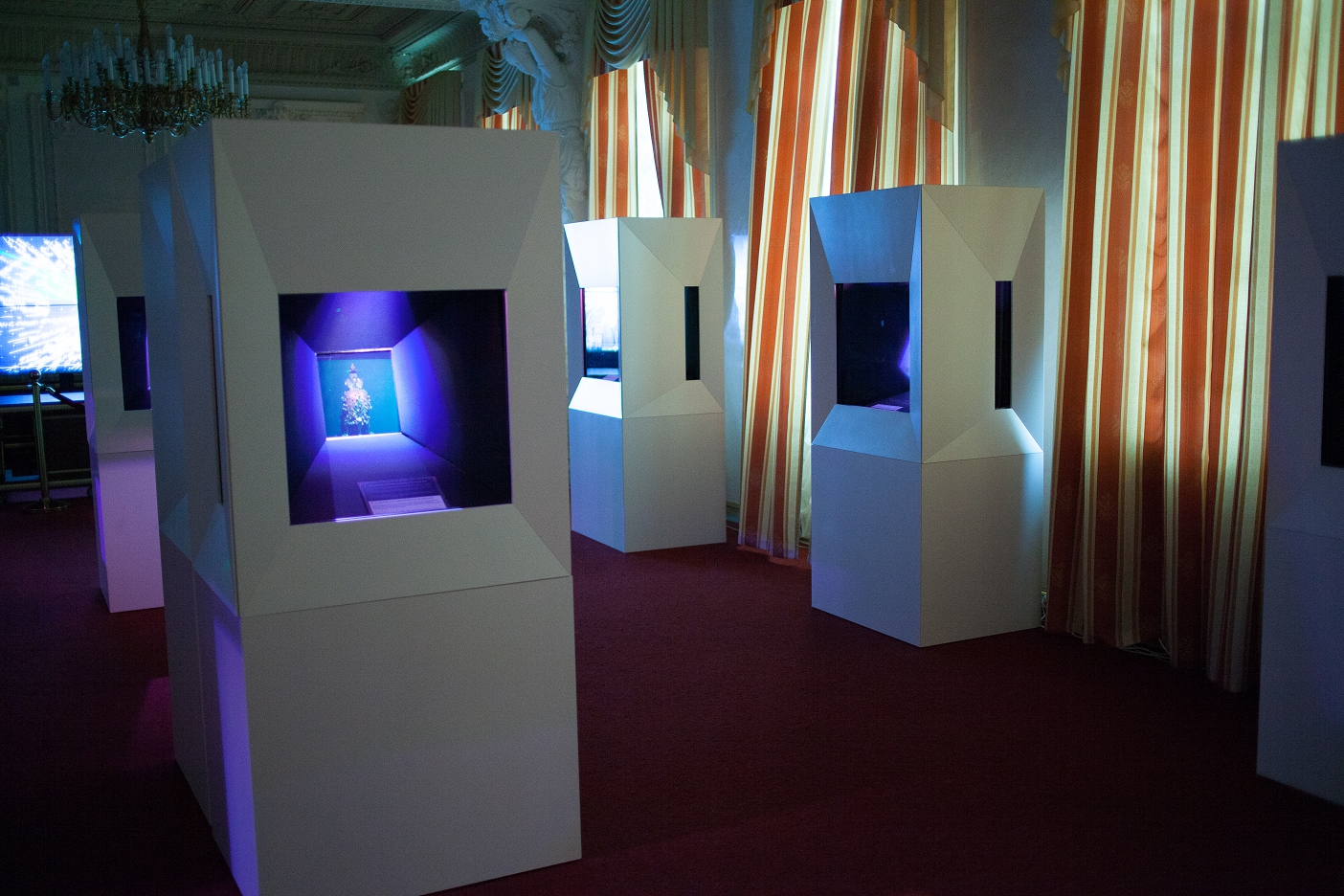 The Fabergé Egg OptoCloneTM exhibition at the Eliseev House,  ITMO University
38
OptoClones_ PhotonicsWest'16
The Fabergé EGG OptoCloneTM  Project
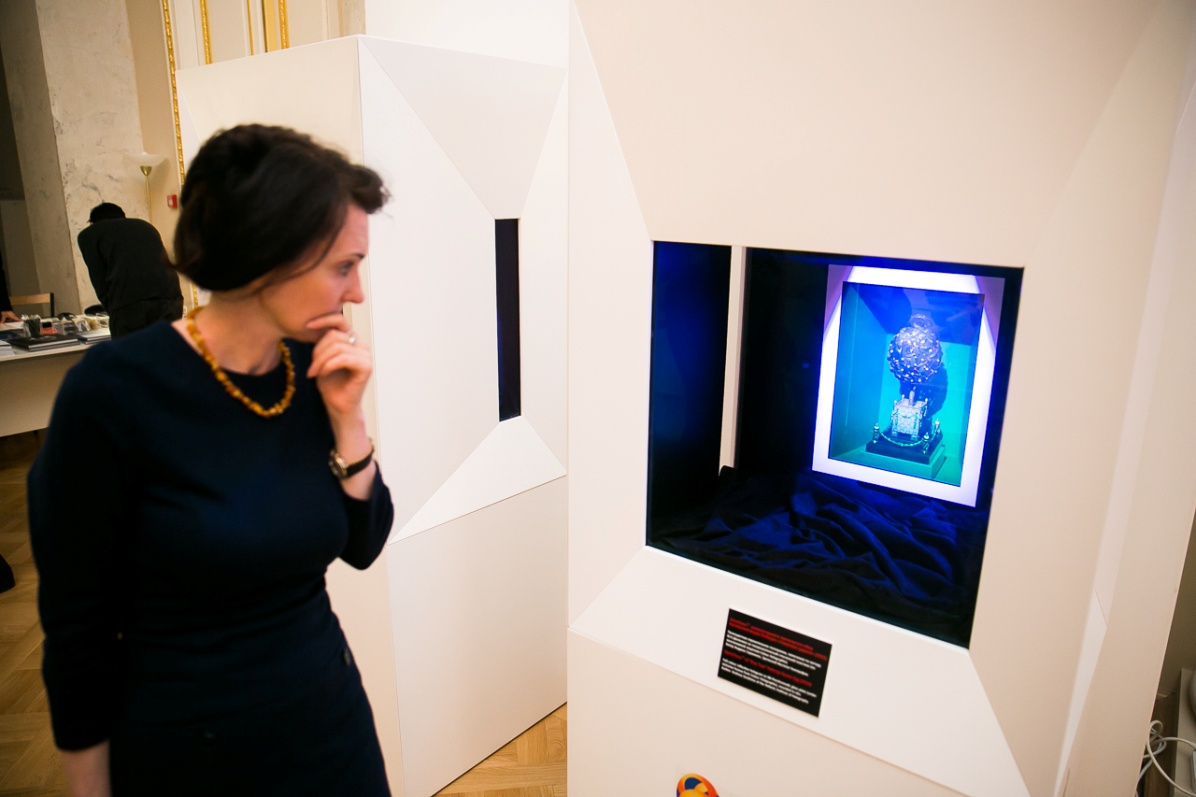 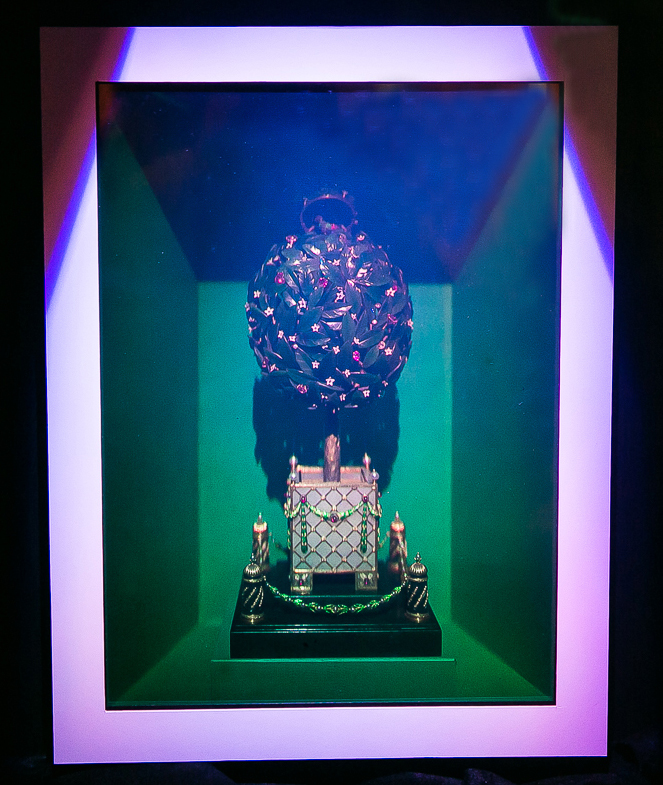 A photo of the display case with the recorded Bay Tree OptoCloneTM
39
OptoClones_ PhotonicsWest'16
The Fabergé EGG OptoCloneTM  Project
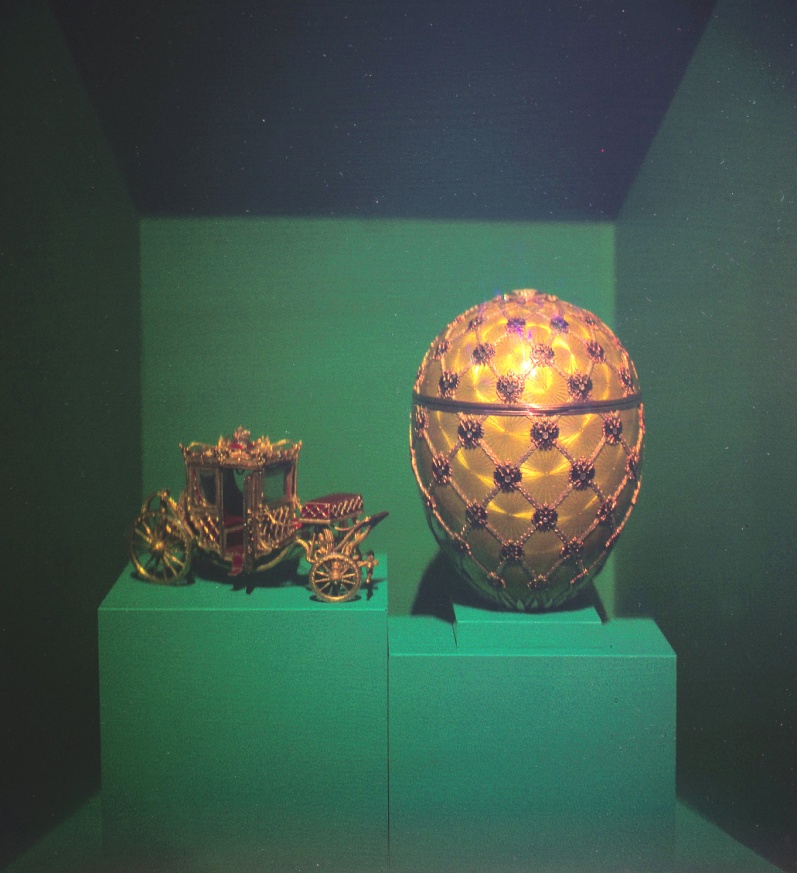 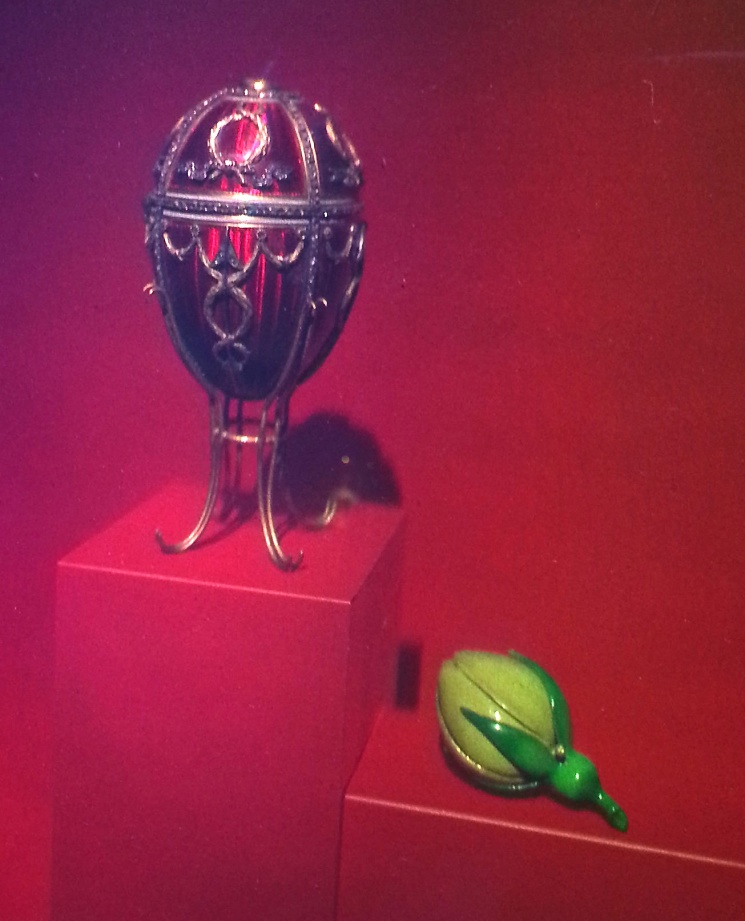 Coronation Egg  and  Rosebud Egg OptoClonesTM
40
OptoClones_ PhotonicsWest'16
The Fabergé EGG OptoCloneTM  Project
A photo of the
1900 Cockerel 
Easter Egg-Clock 
OptoCloneTM
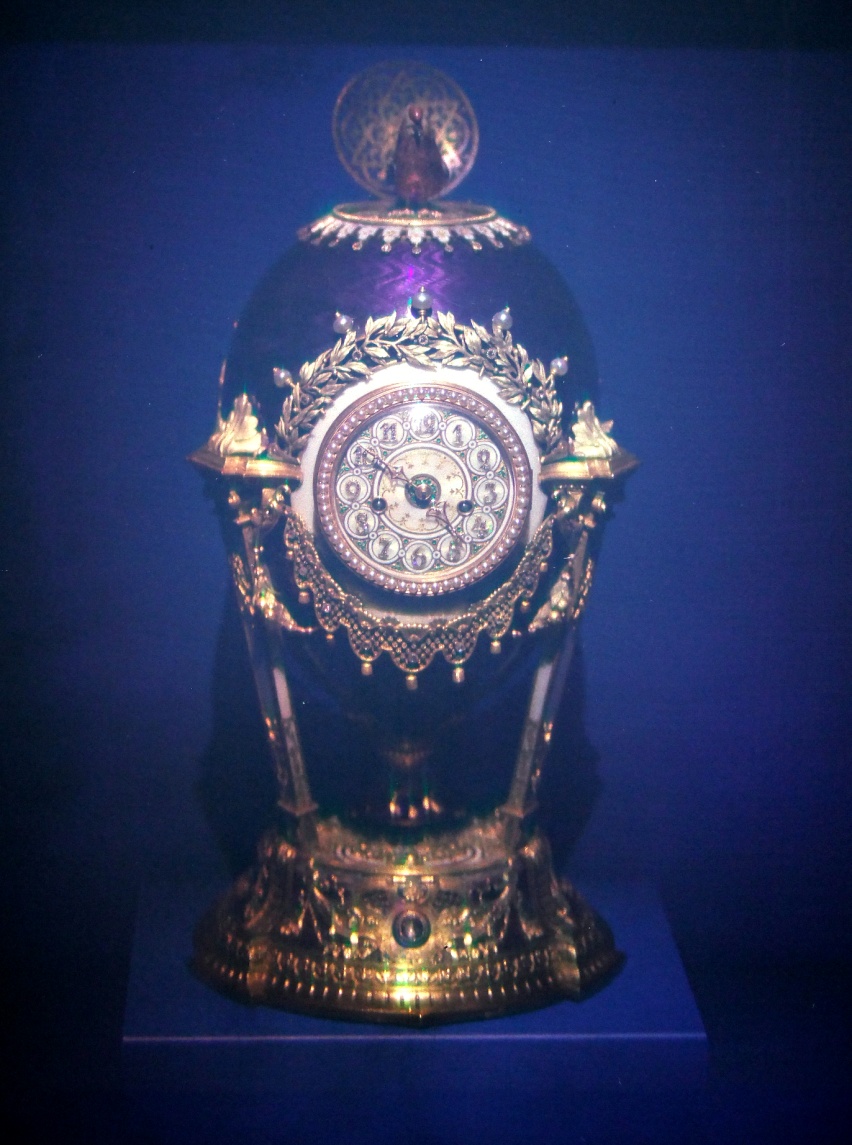 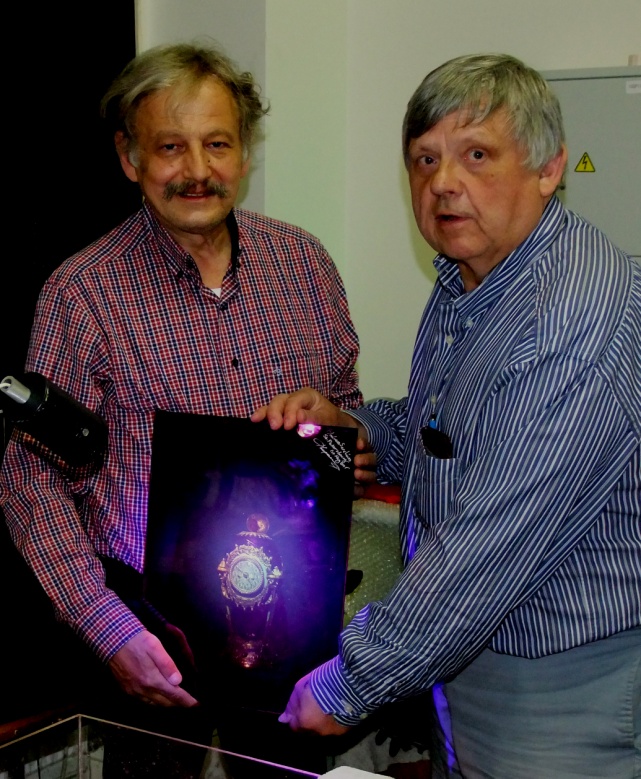 41
OptoClones_ PhotonicsWest'16
Book Published in 2013
It covers interferential imaging techniques, Lippmann photography, analogue and digital color holography, including in-depth details about panchromatic recording materials and recording equipment, including RGB lasers and digital printers as well as applications of colour holograms
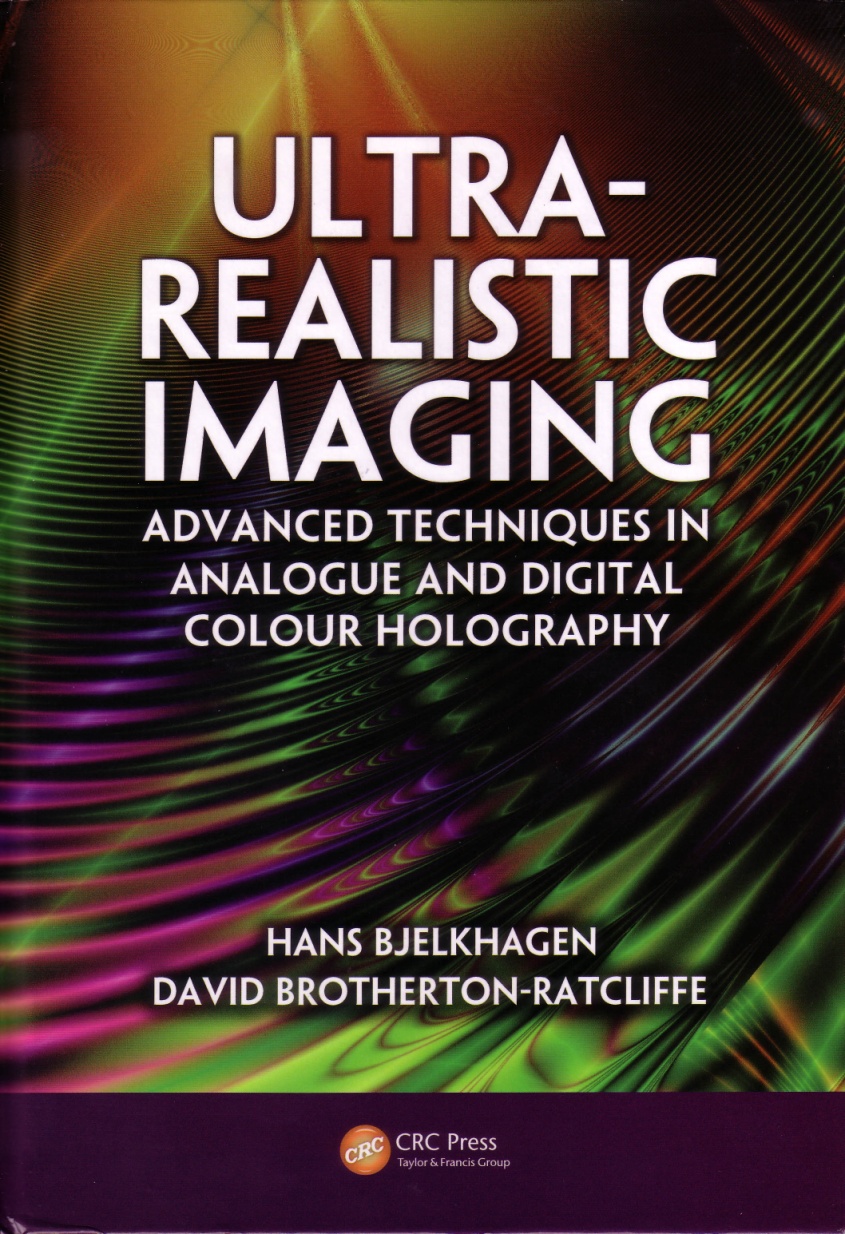 42
OptoClones_ PhotonicsWest'16
Contact Details
Professor Hans I. Bjelkhagen
Hansholo Consulting Ltd
13 Rhodfa Gofer
Dyserth LL18 6LP
North Wales, UK
Email:  hansholo@aol.com
Telephone: +44 (0)1745 571780
www.hansholo.com
43
OptoClones_ PhotonicsWest'16